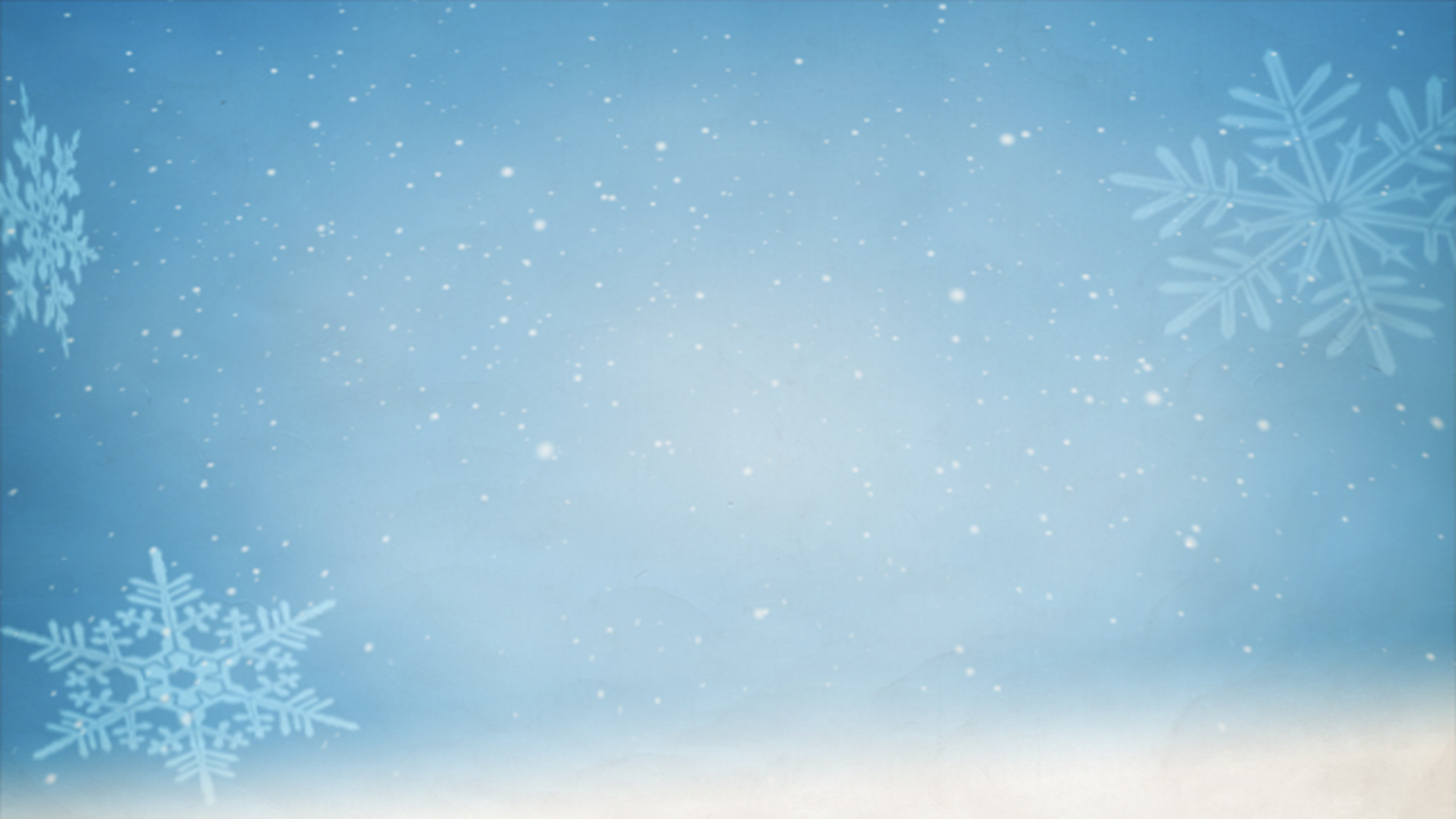 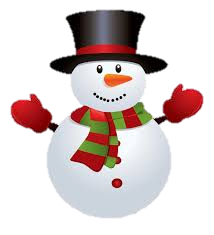 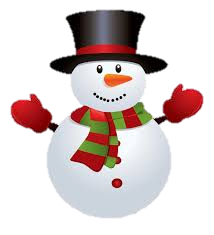 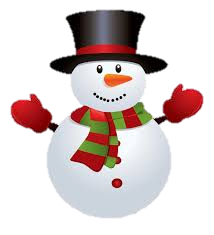 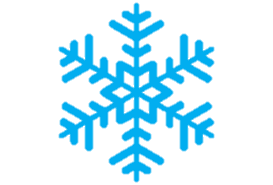 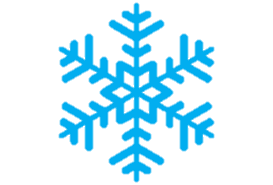 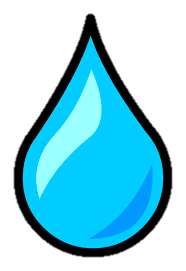 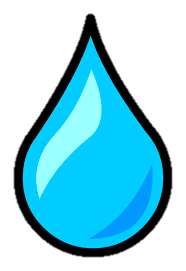 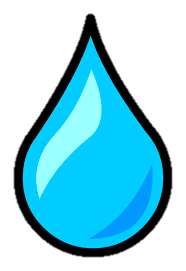 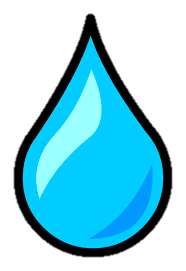 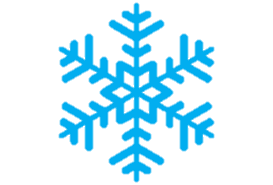 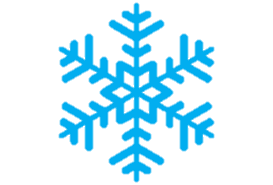 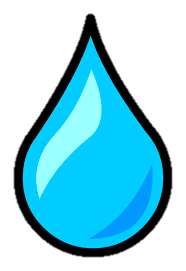 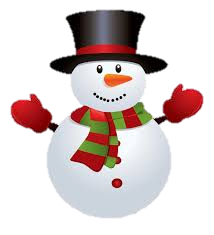 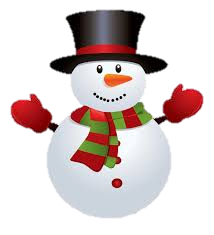 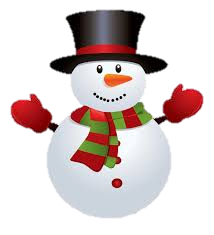 6
4
5
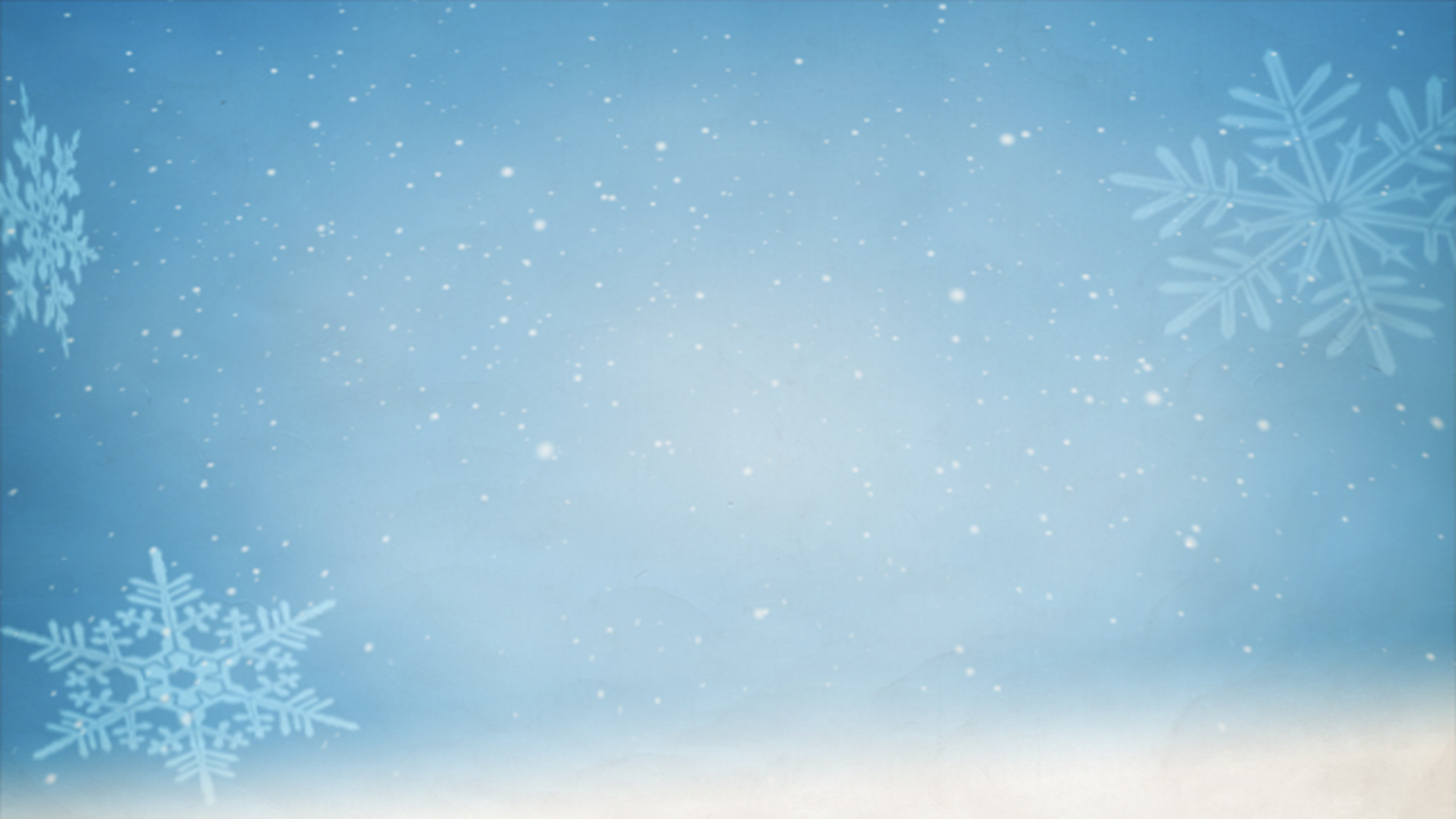 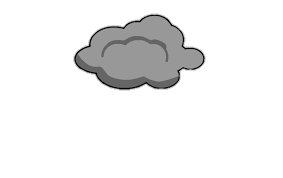 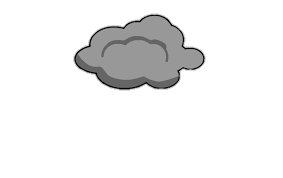 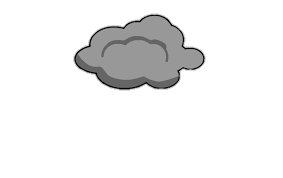 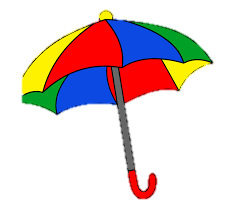 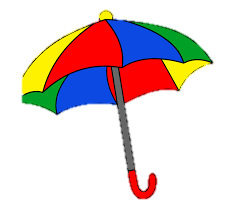 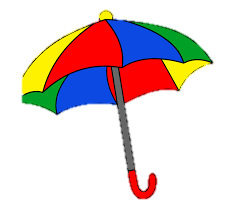 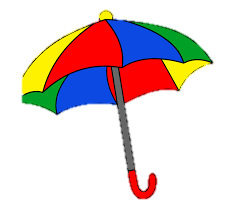 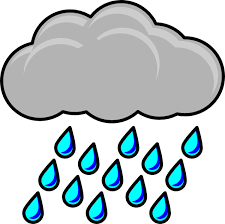 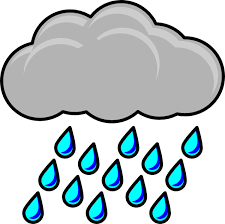 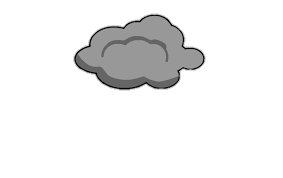 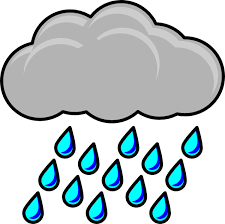 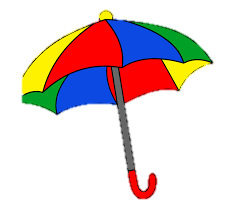 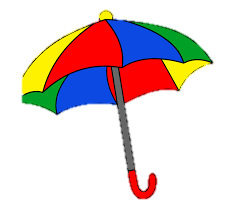 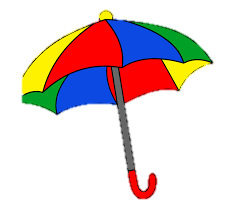 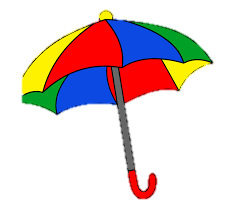 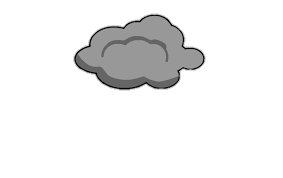 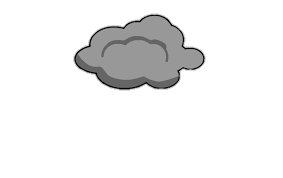 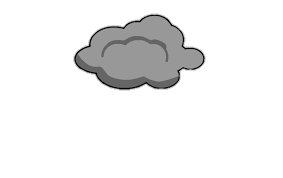 8
7
3
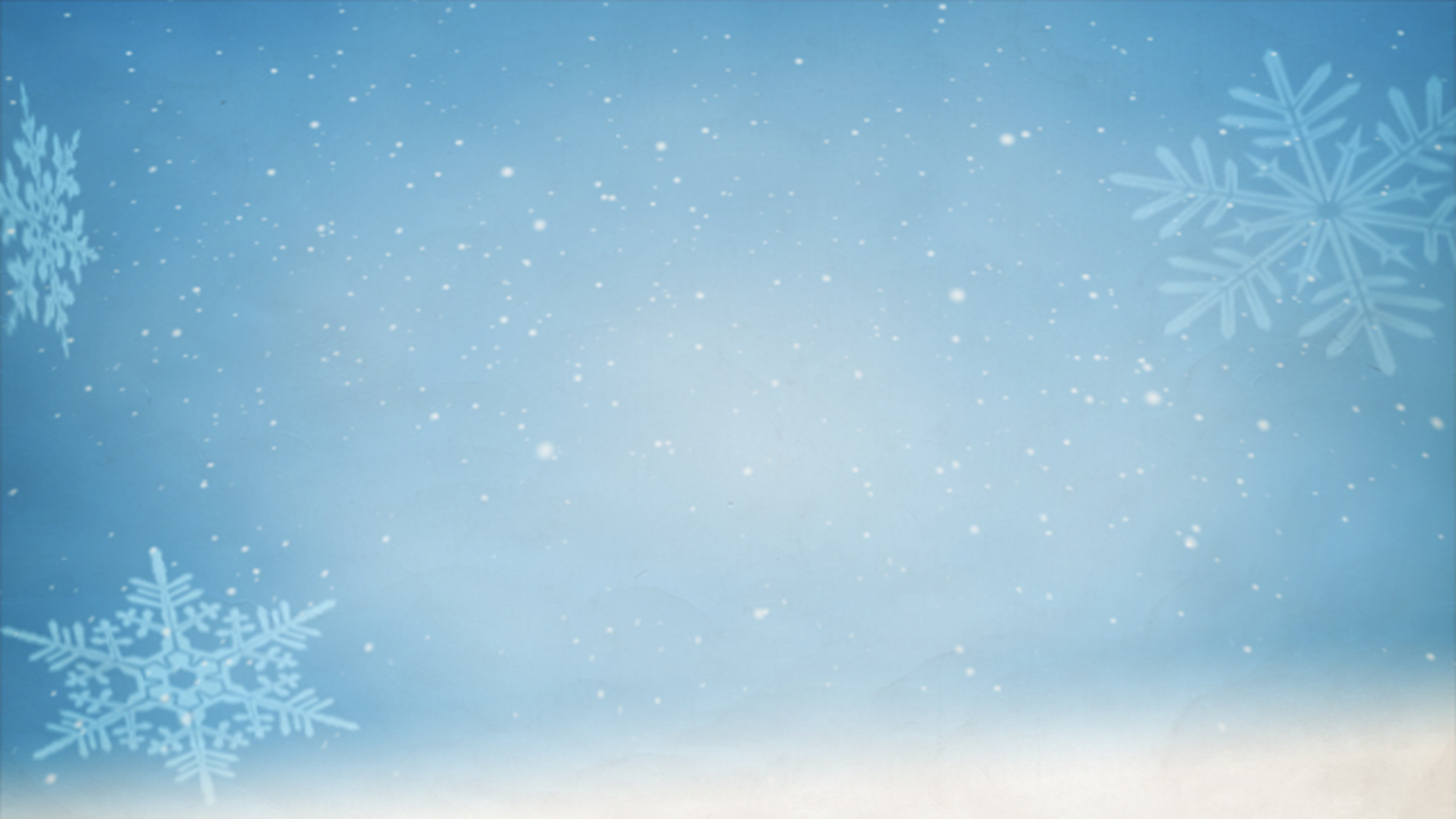 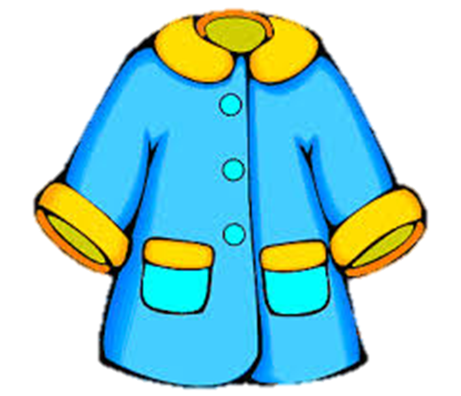 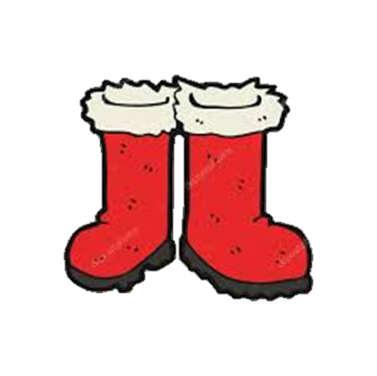 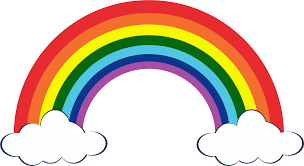 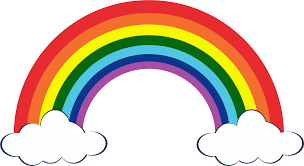 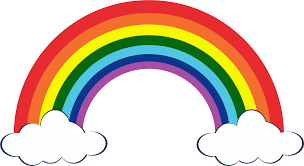 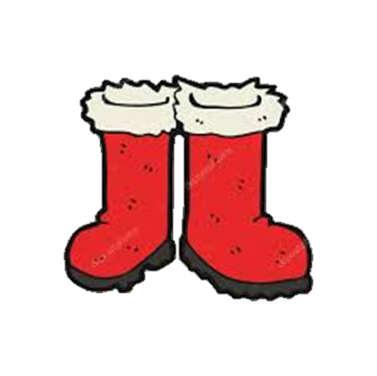 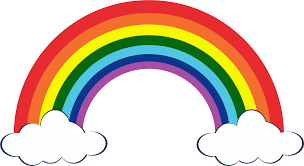 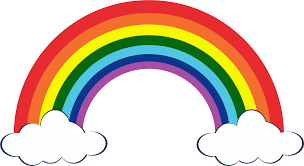 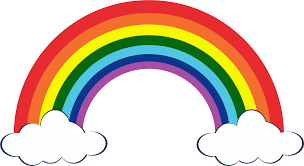 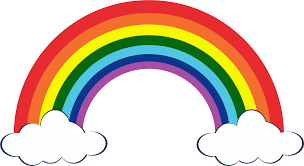 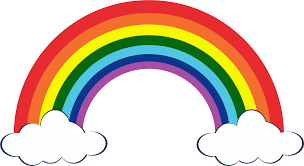 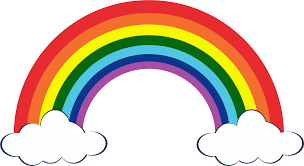 1
2
9
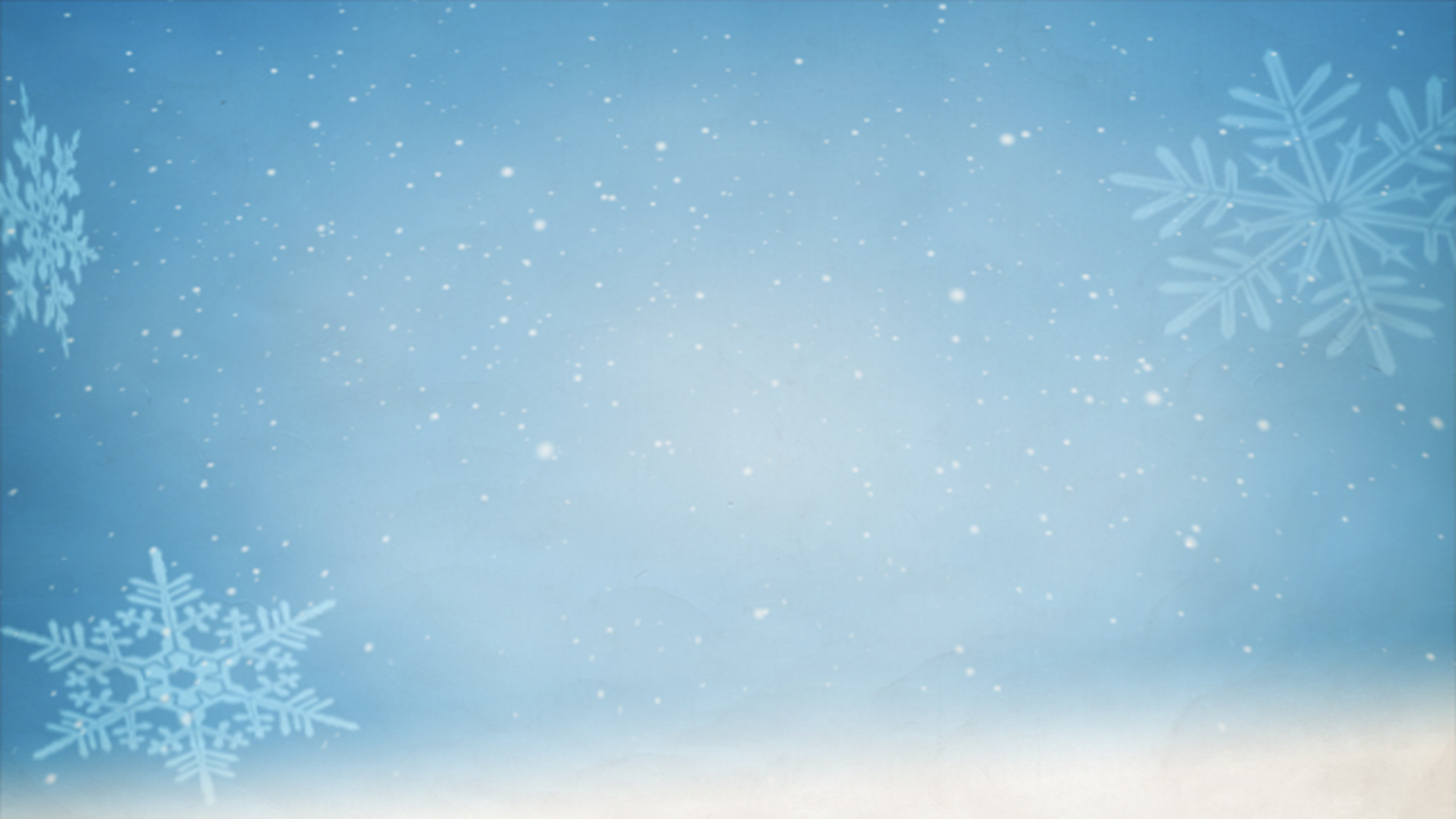 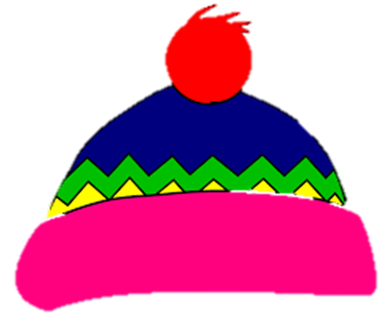 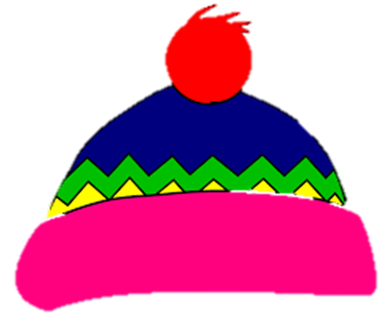 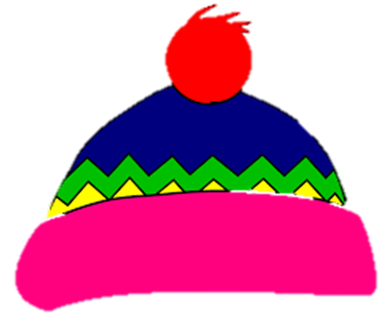 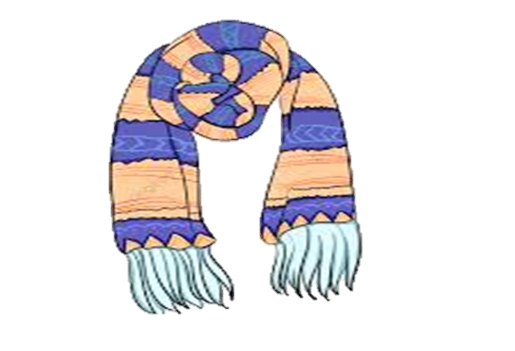 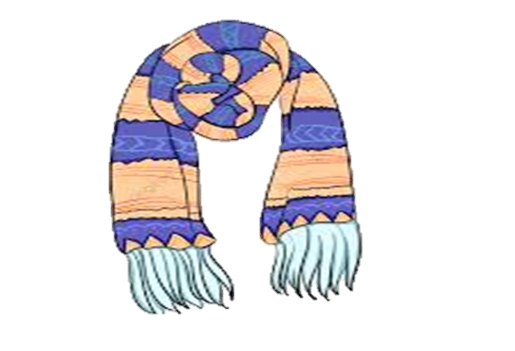 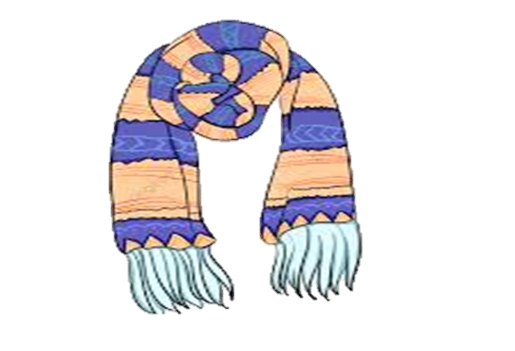 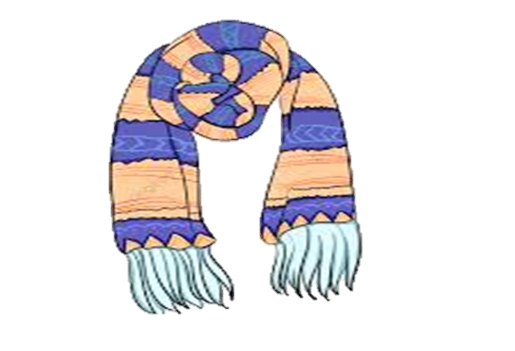 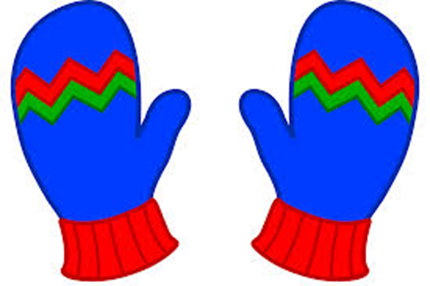 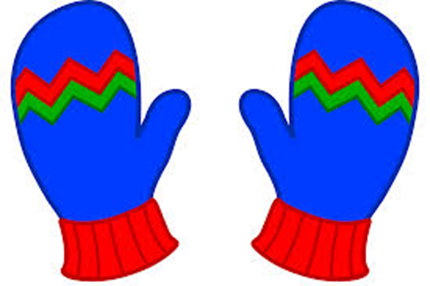 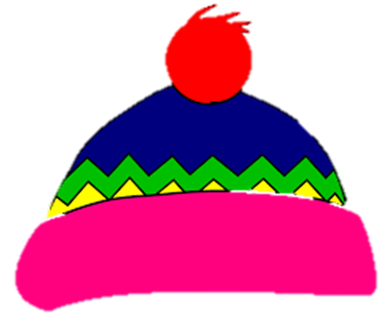 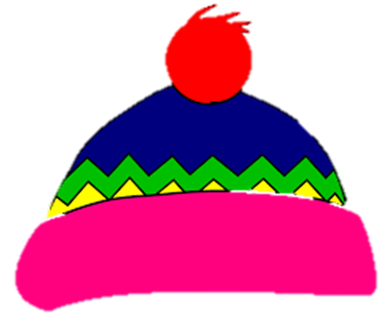 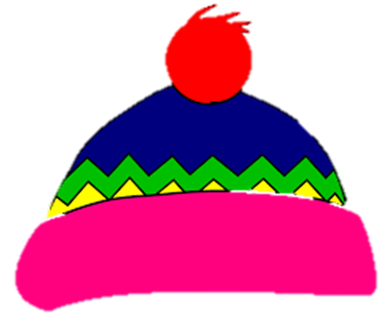 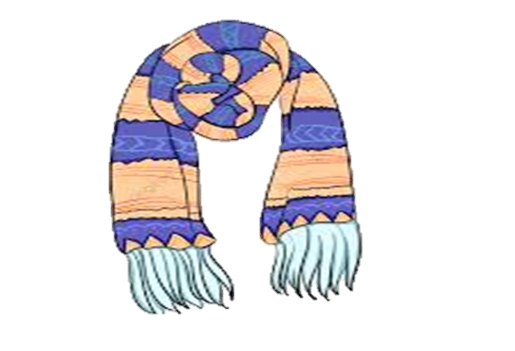 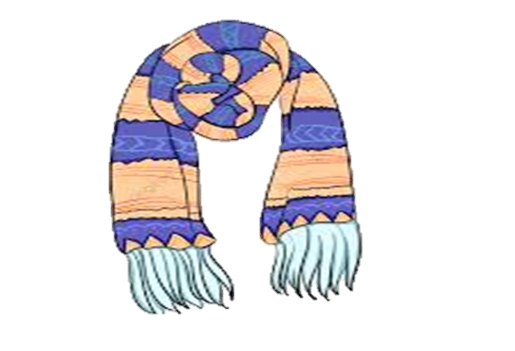 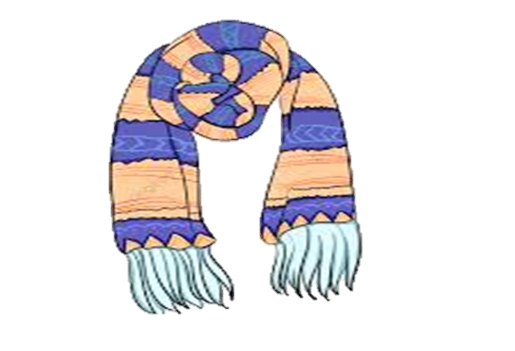 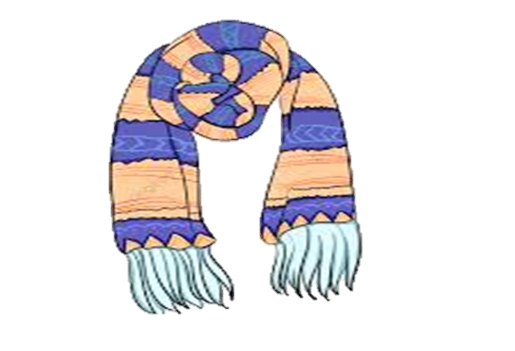 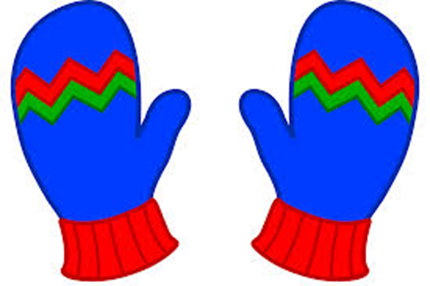 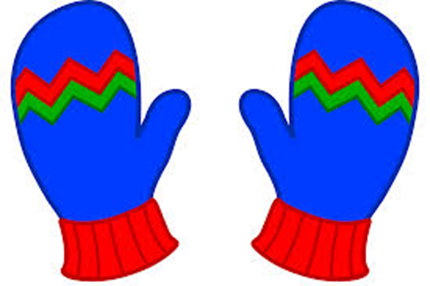 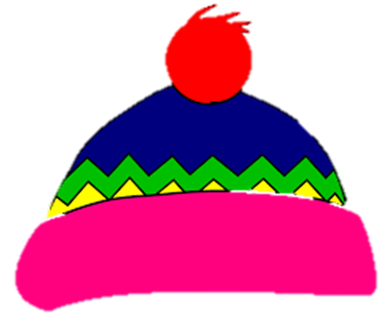 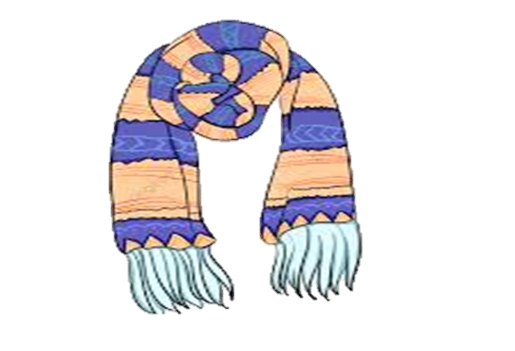 9
8
7
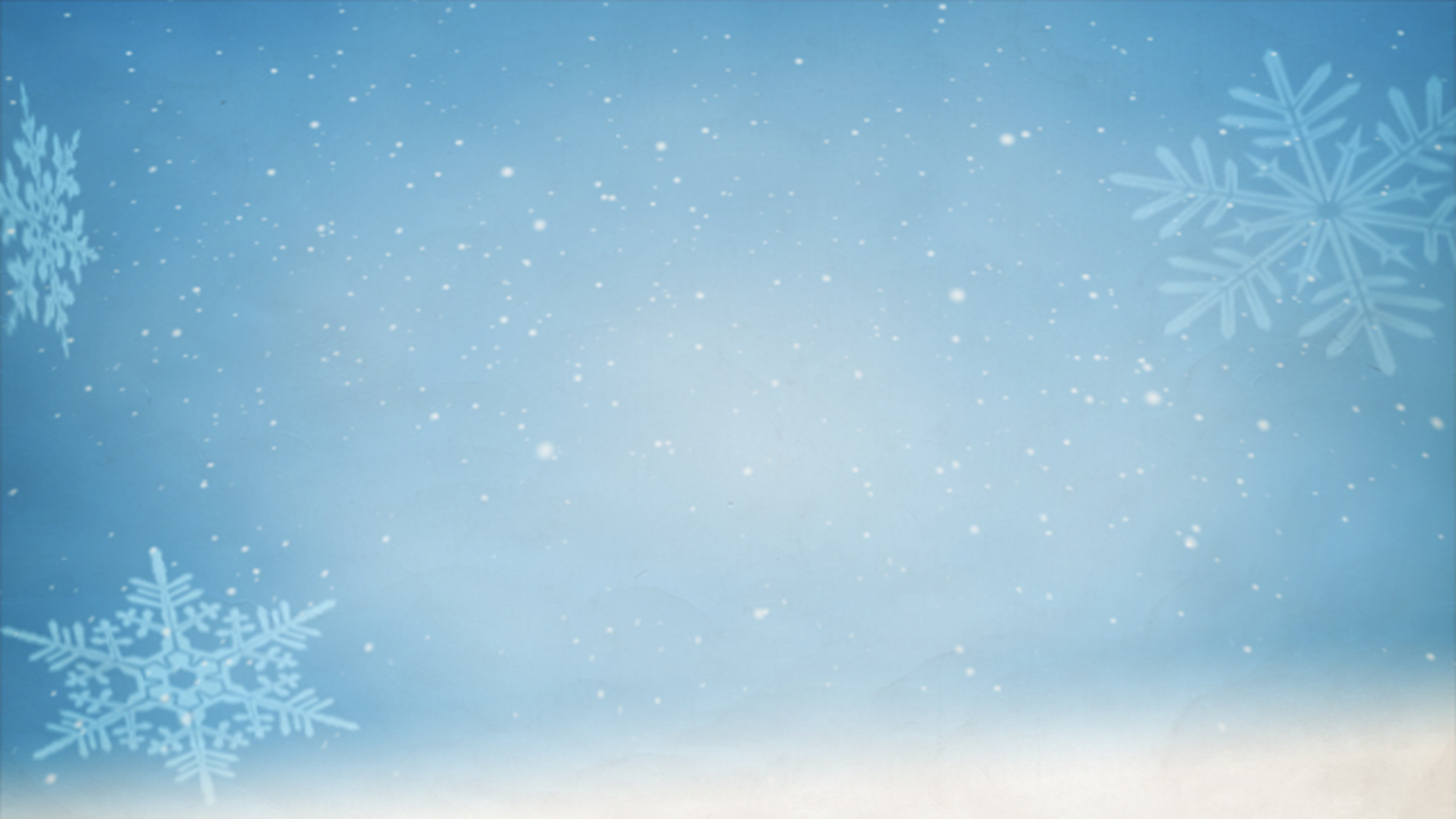 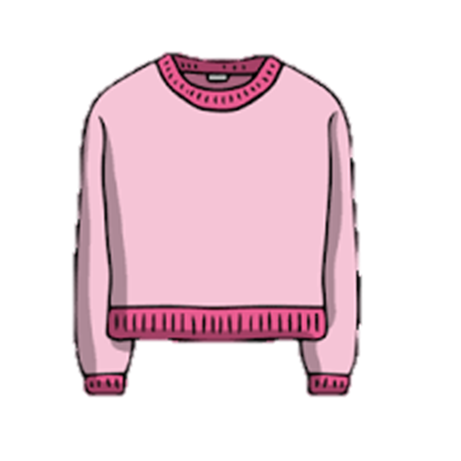 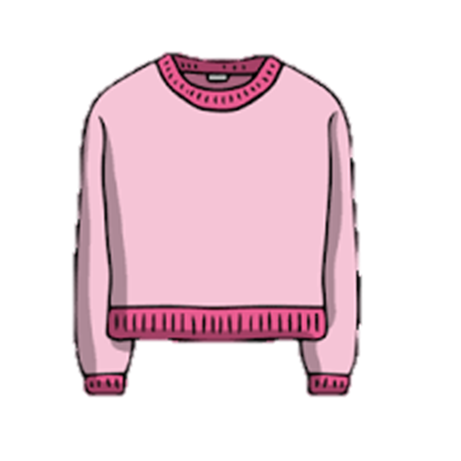 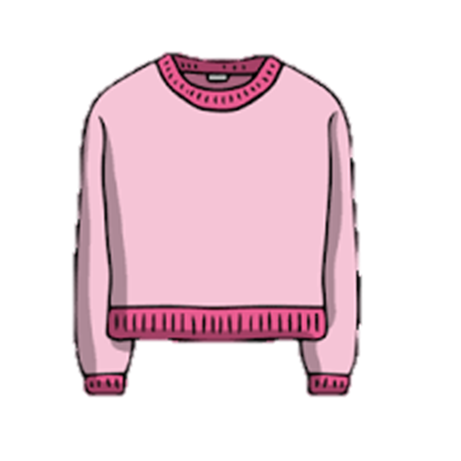 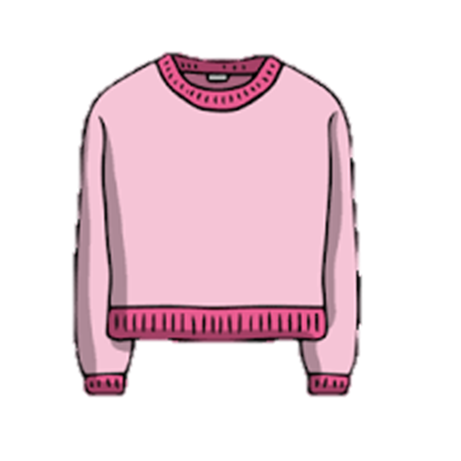 4        6         5
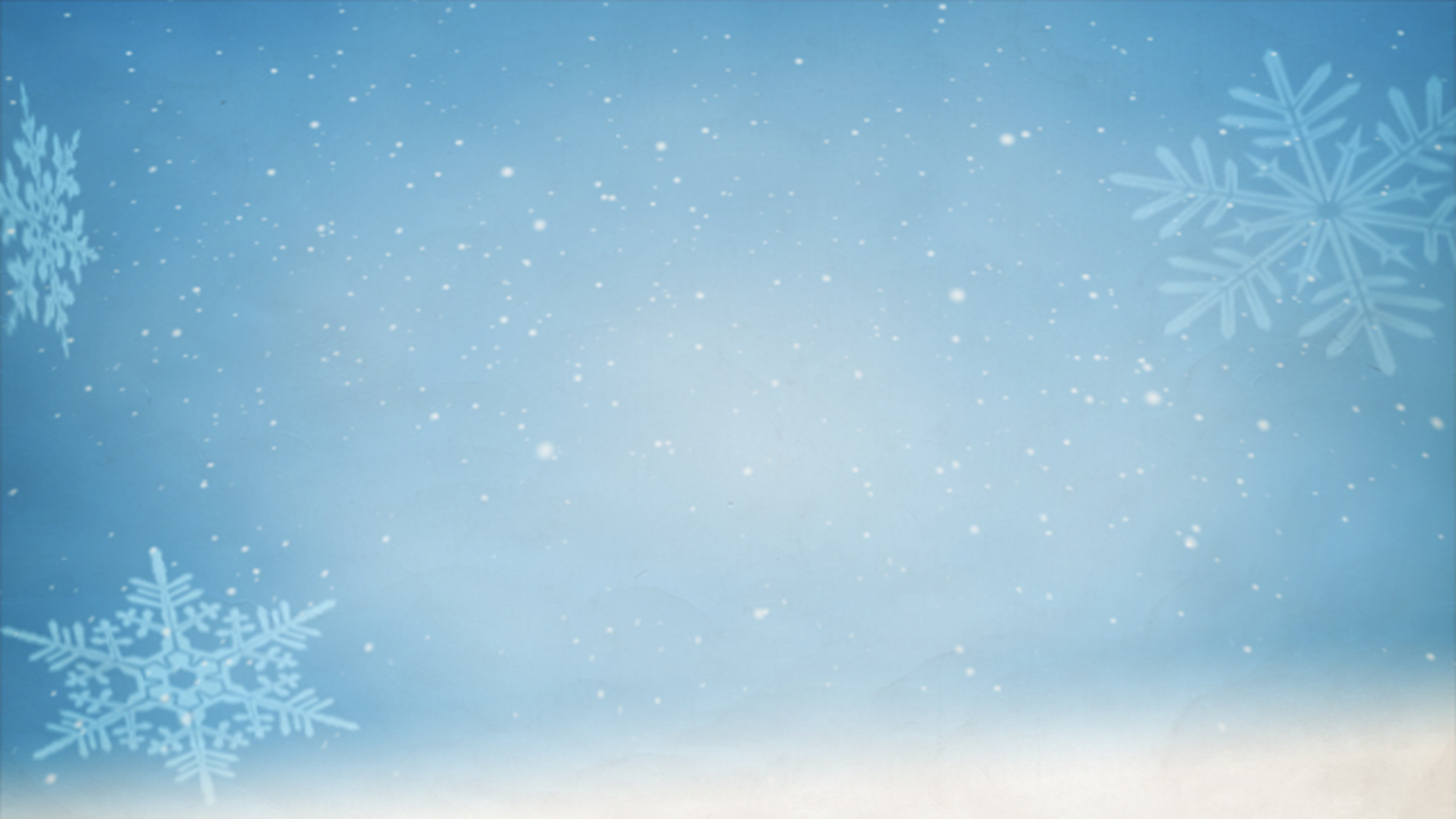 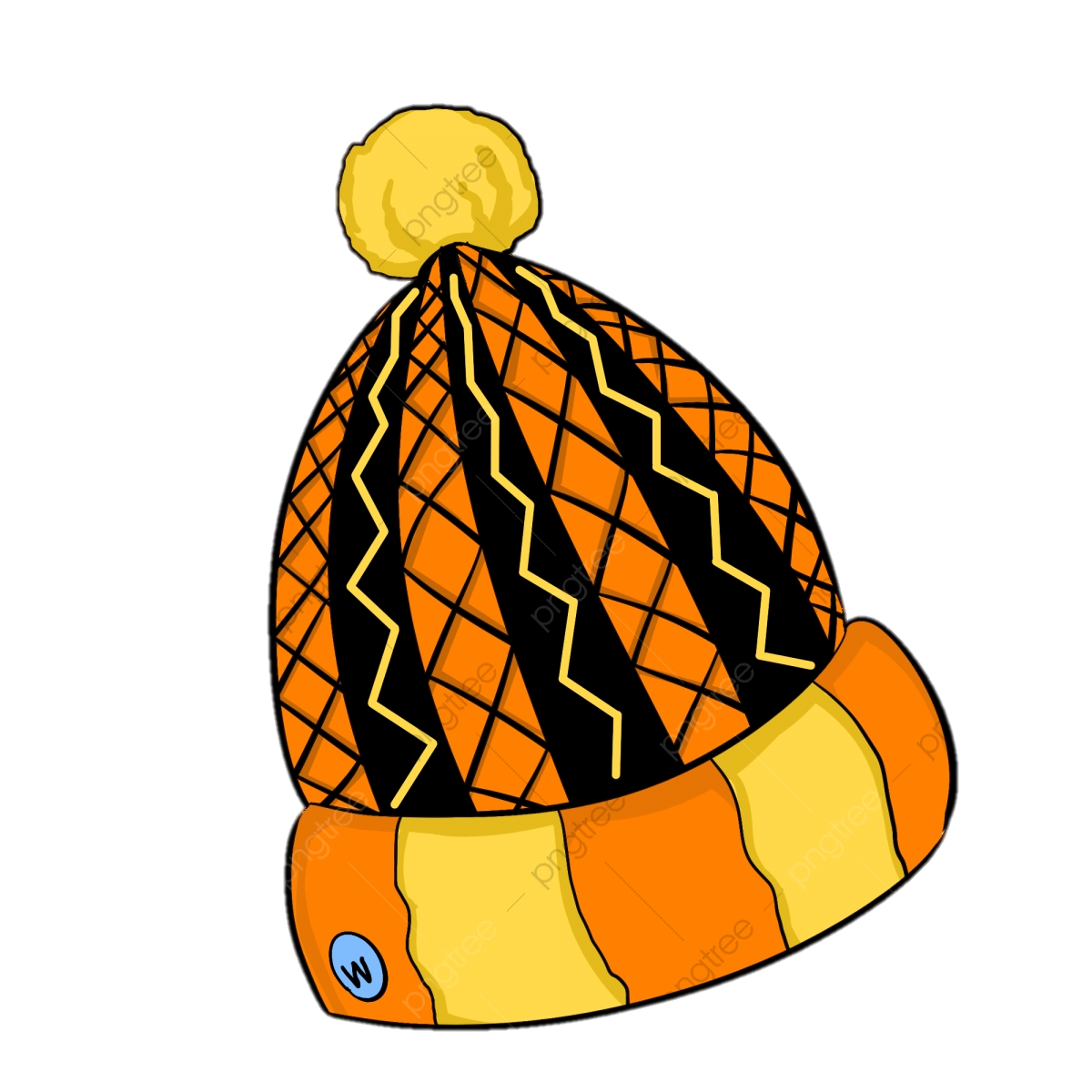 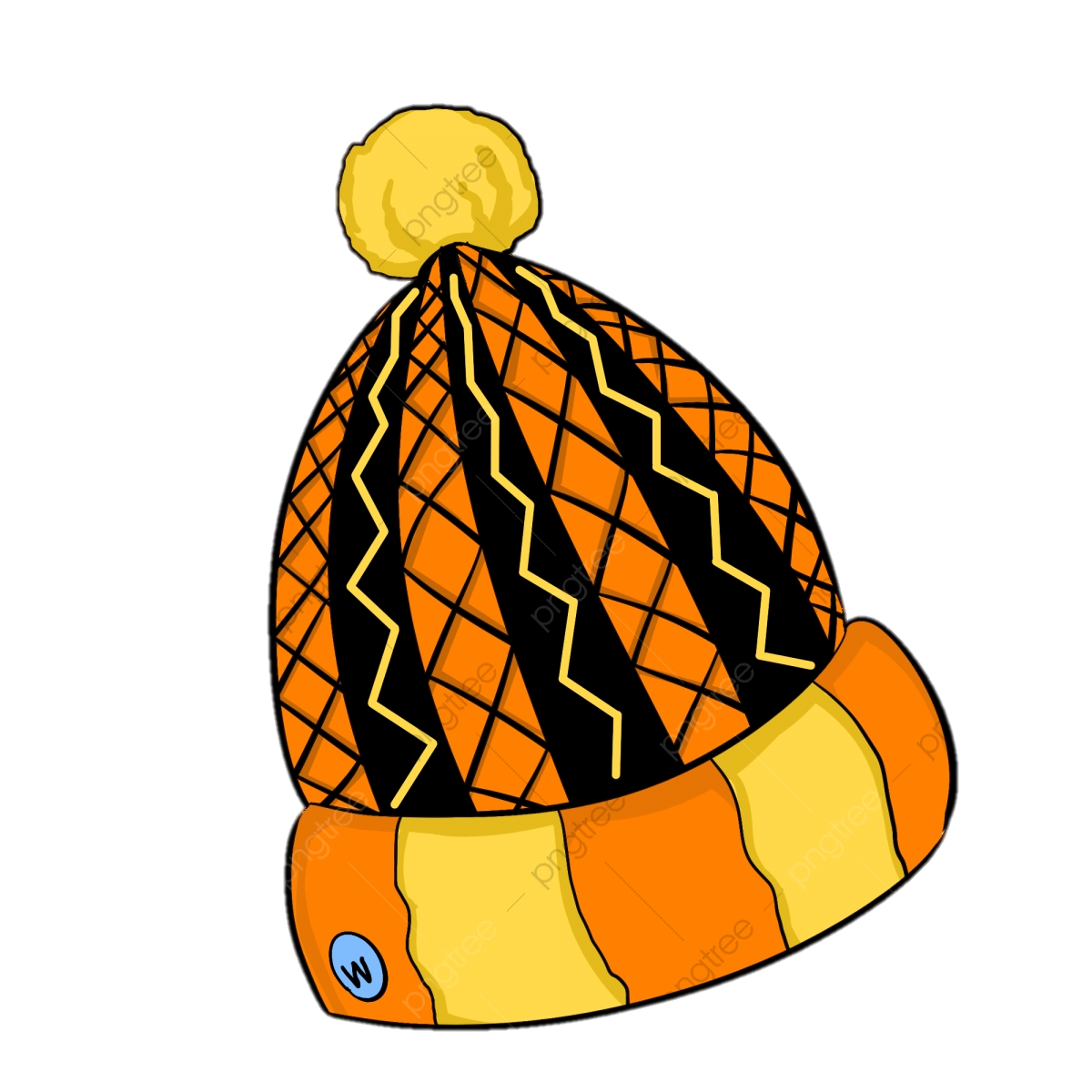 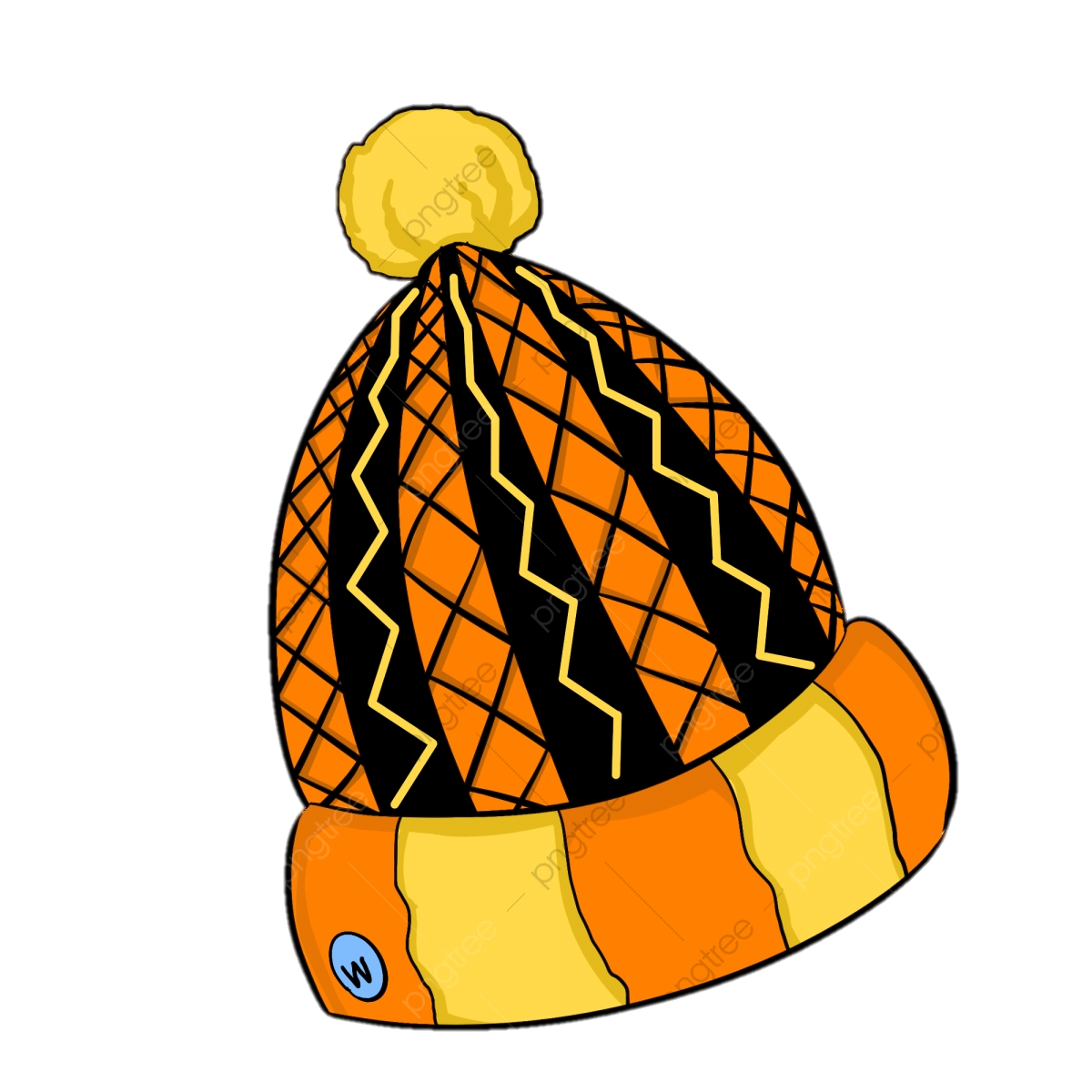 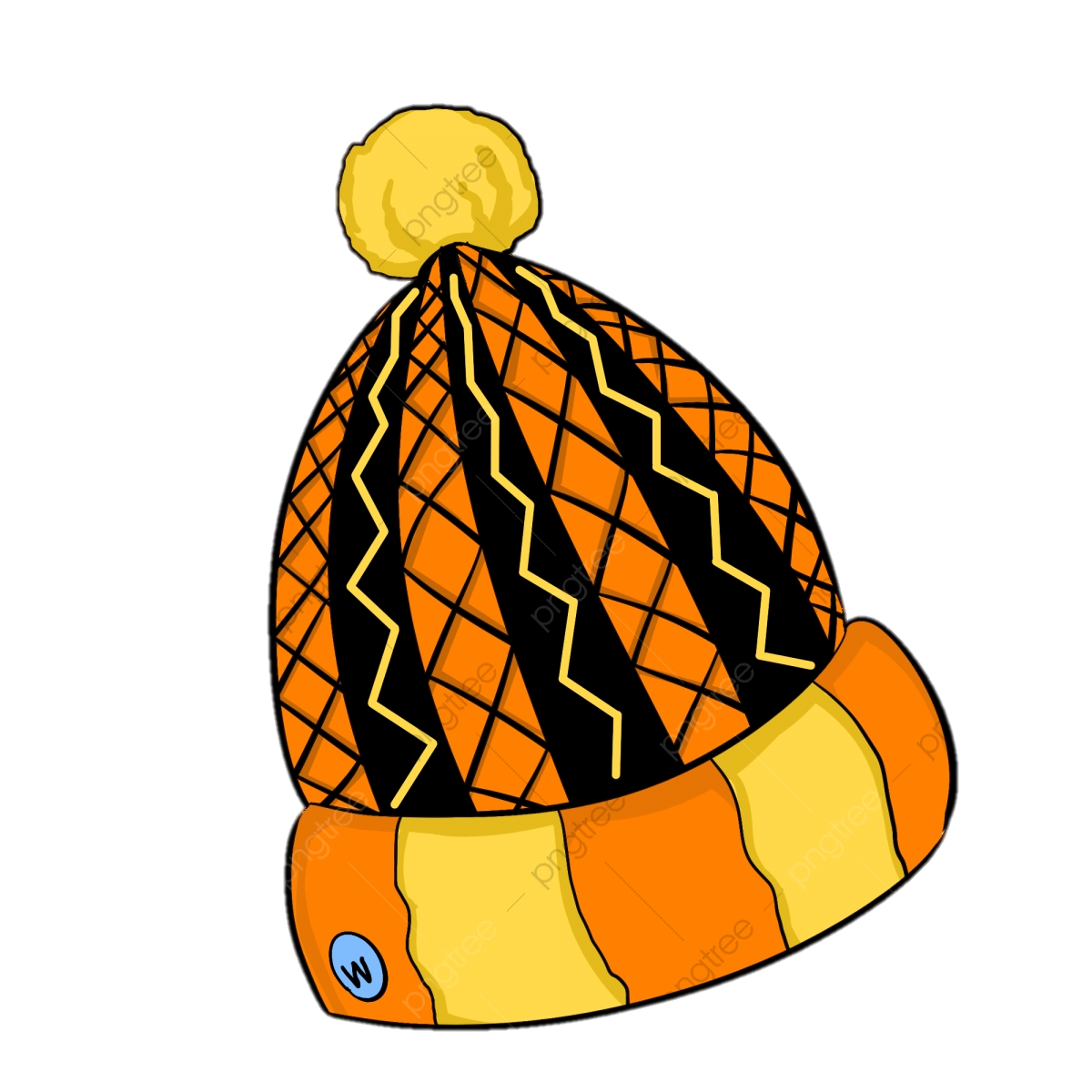 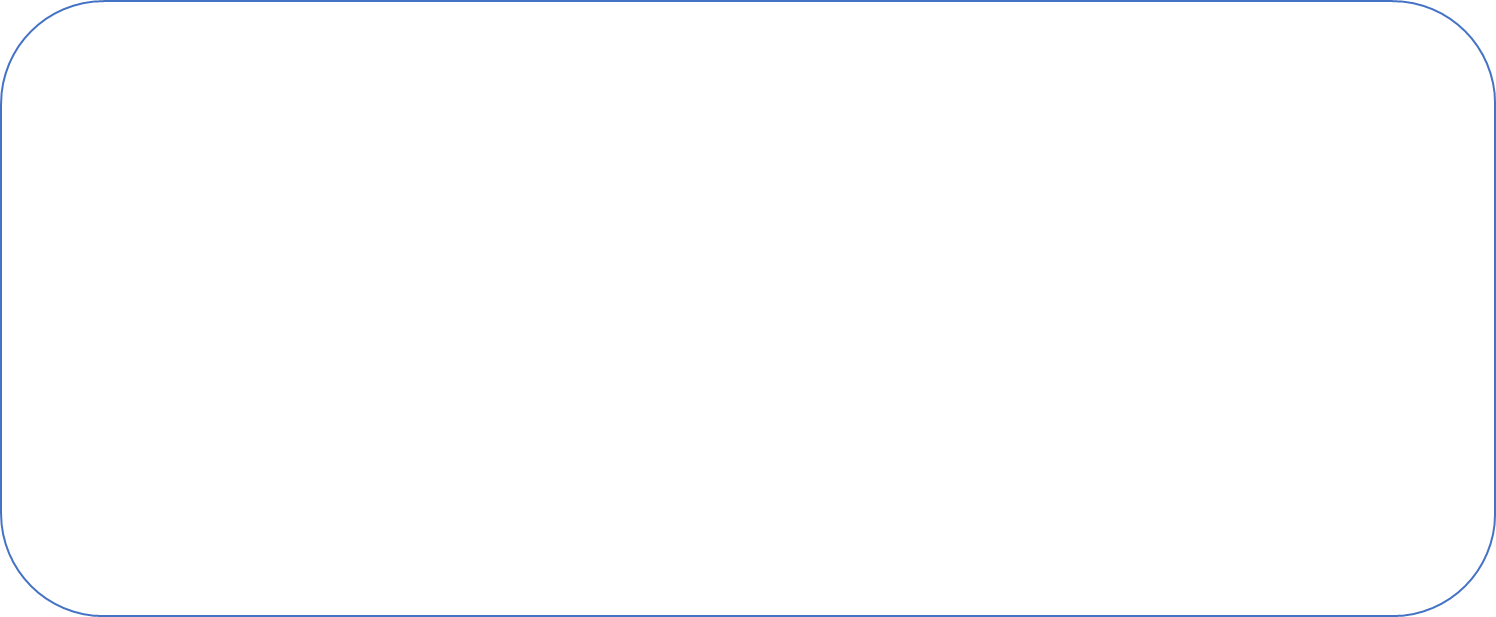 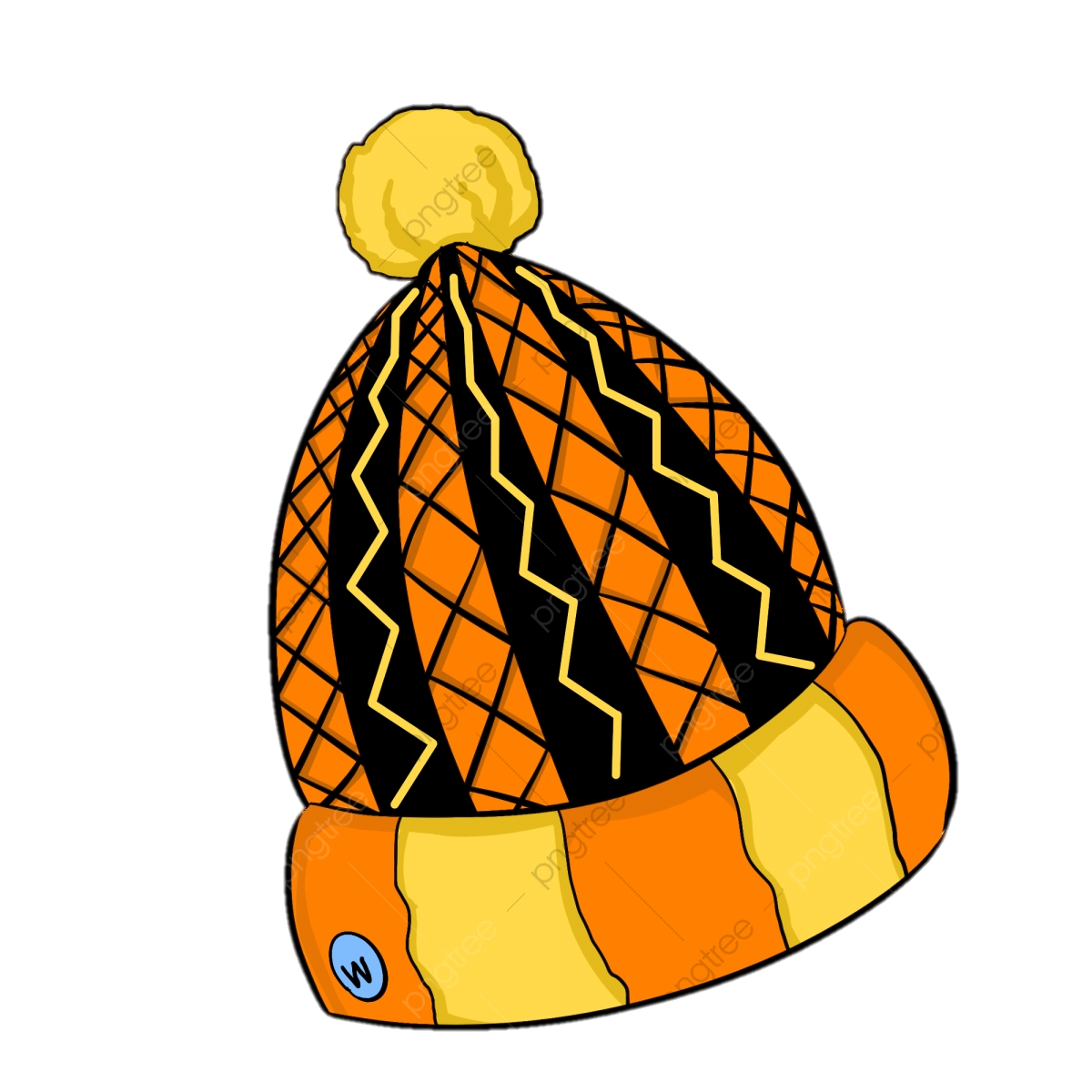 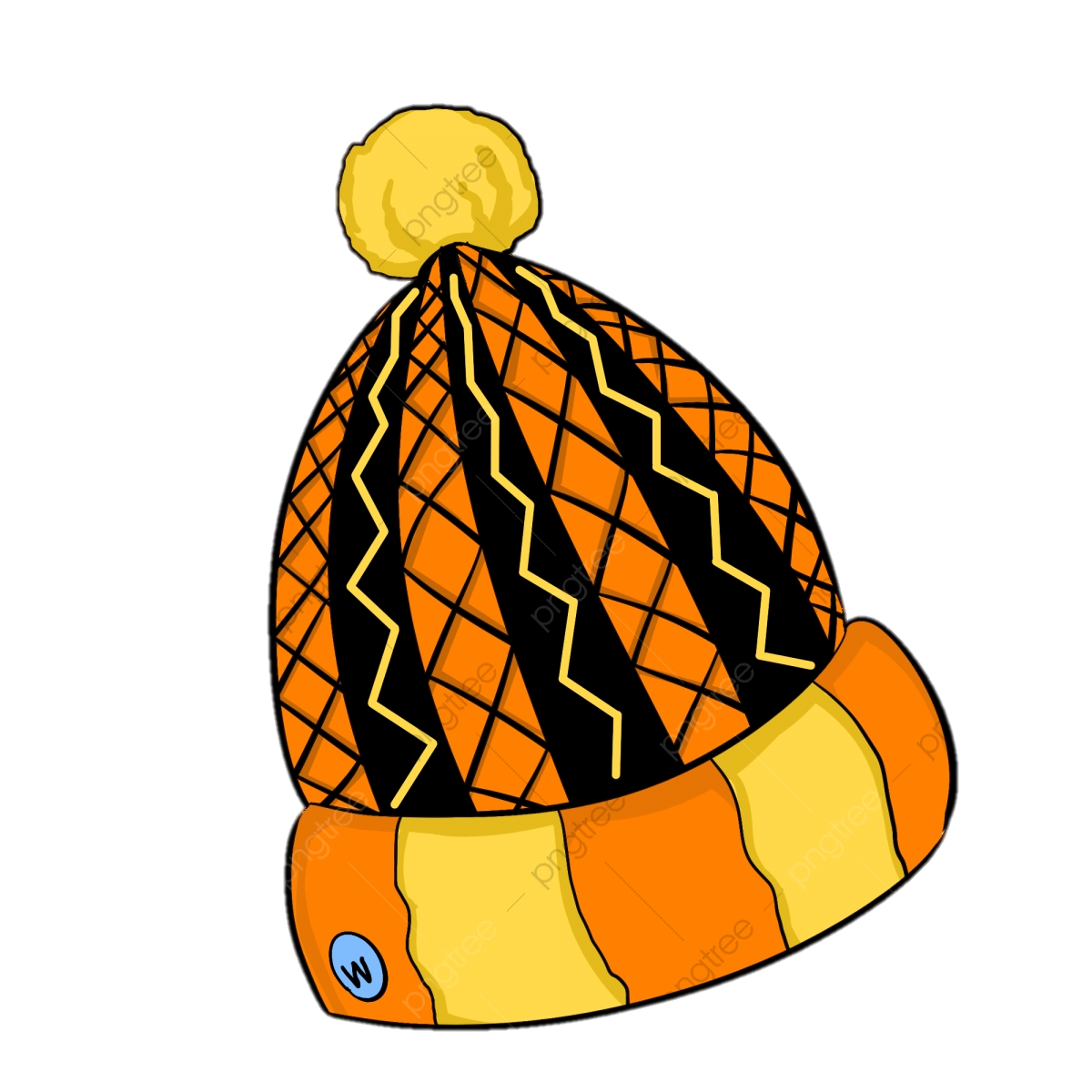 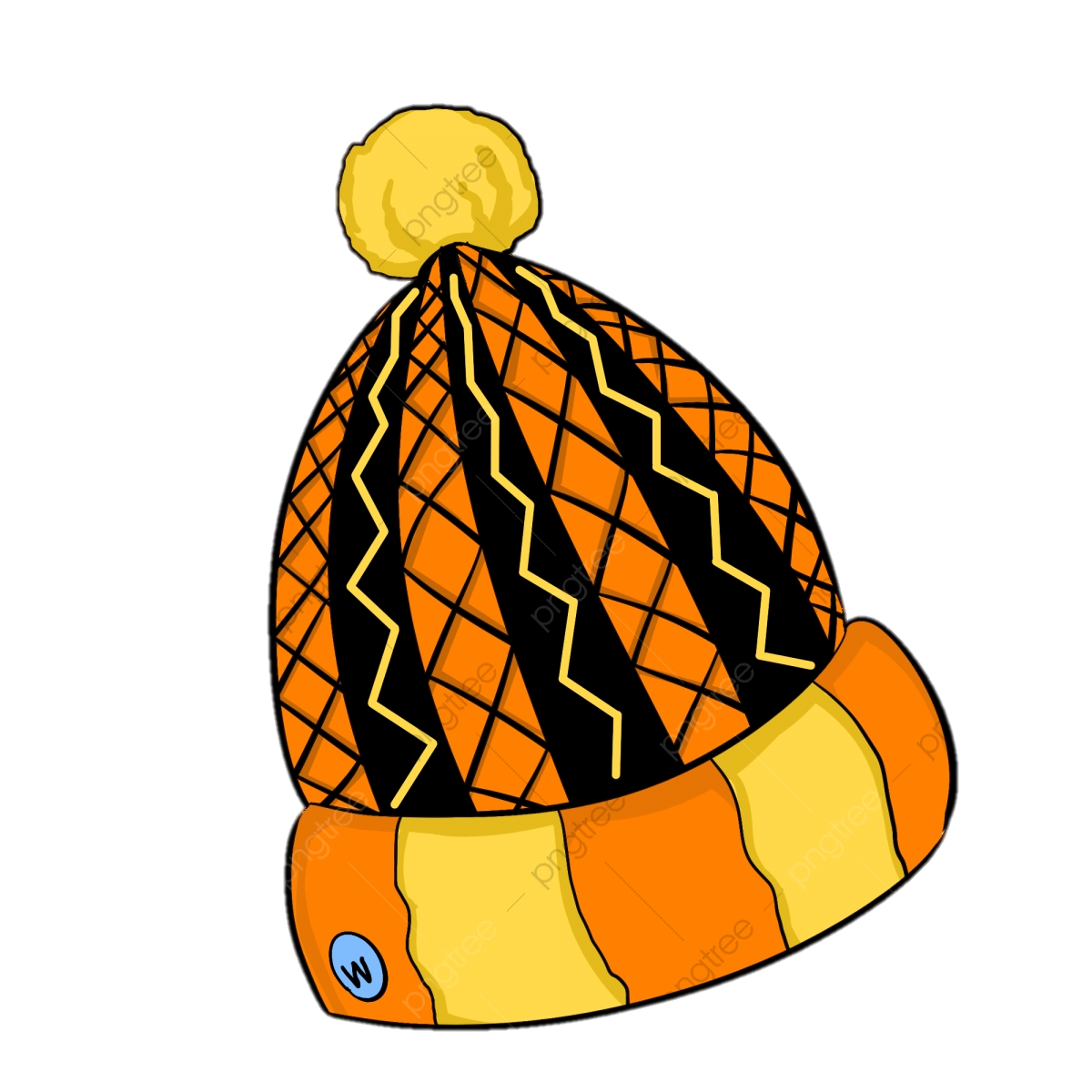 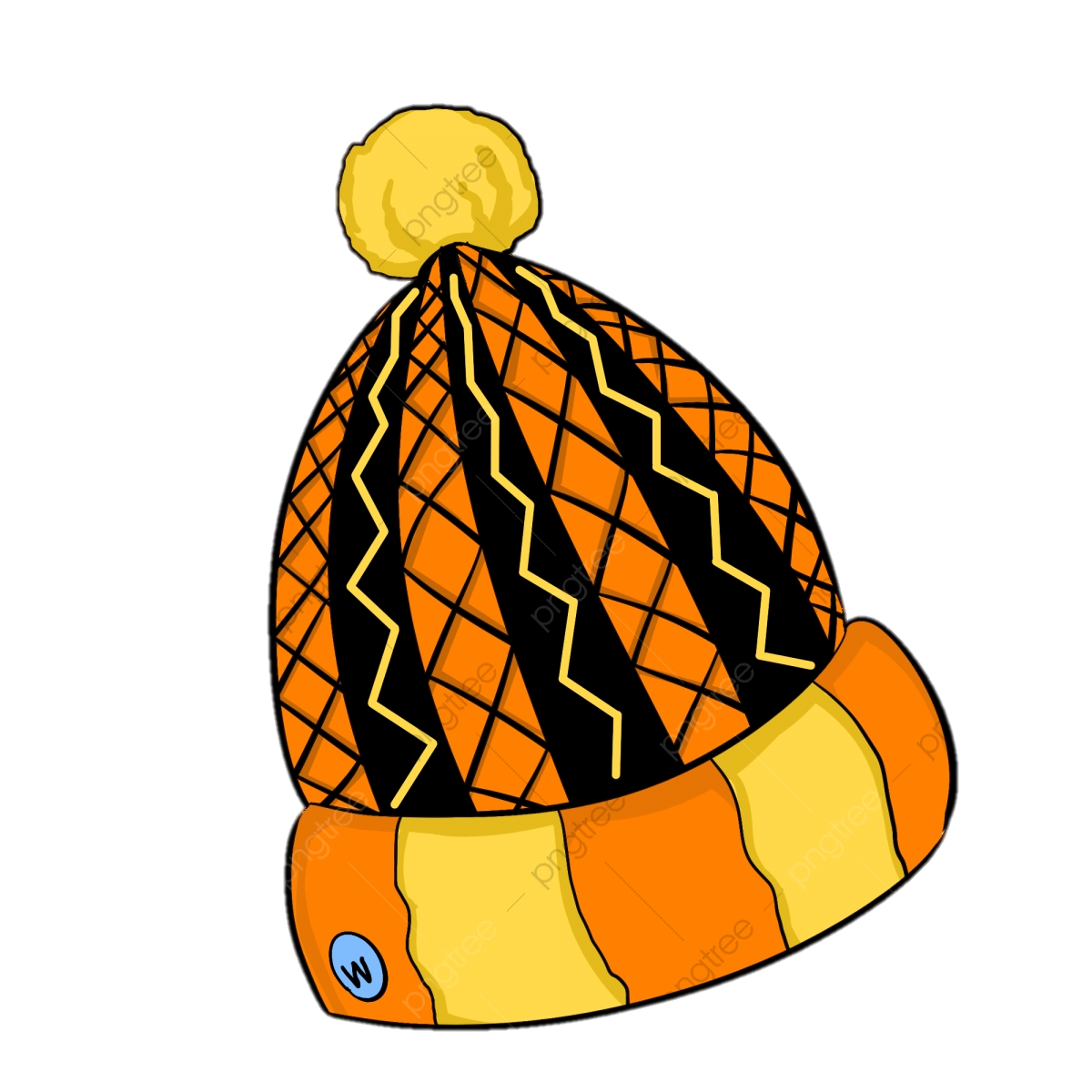 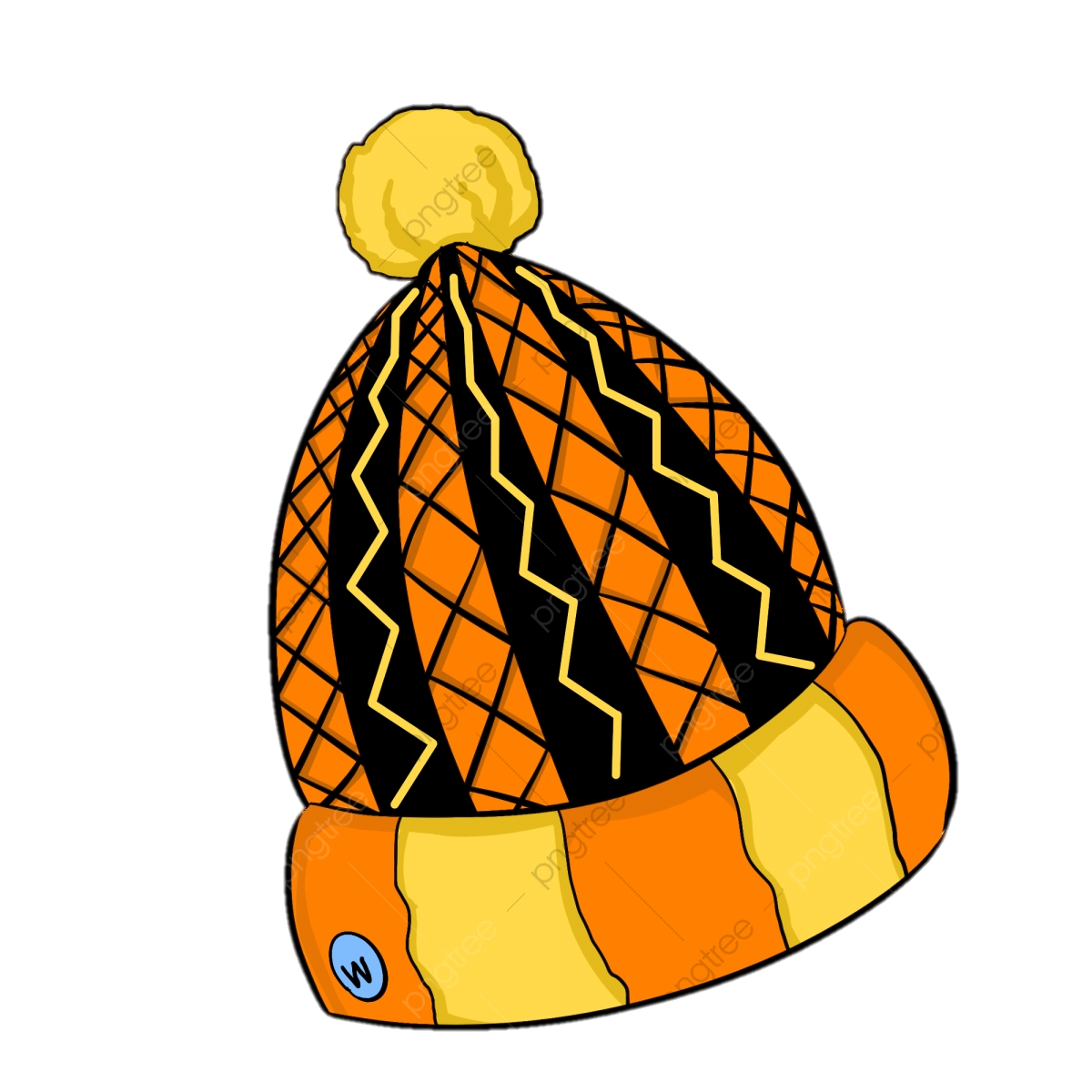 9       7       8
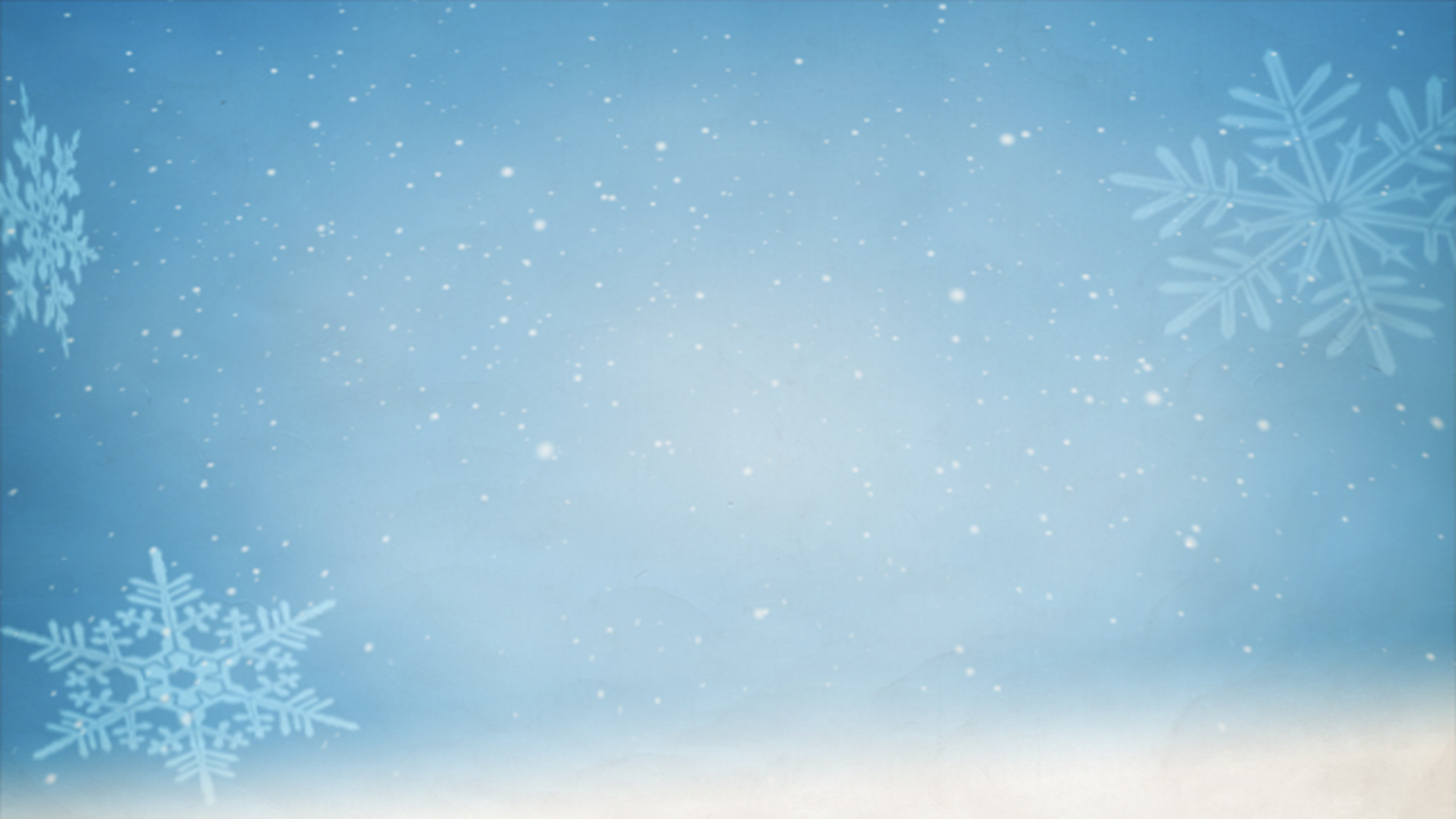 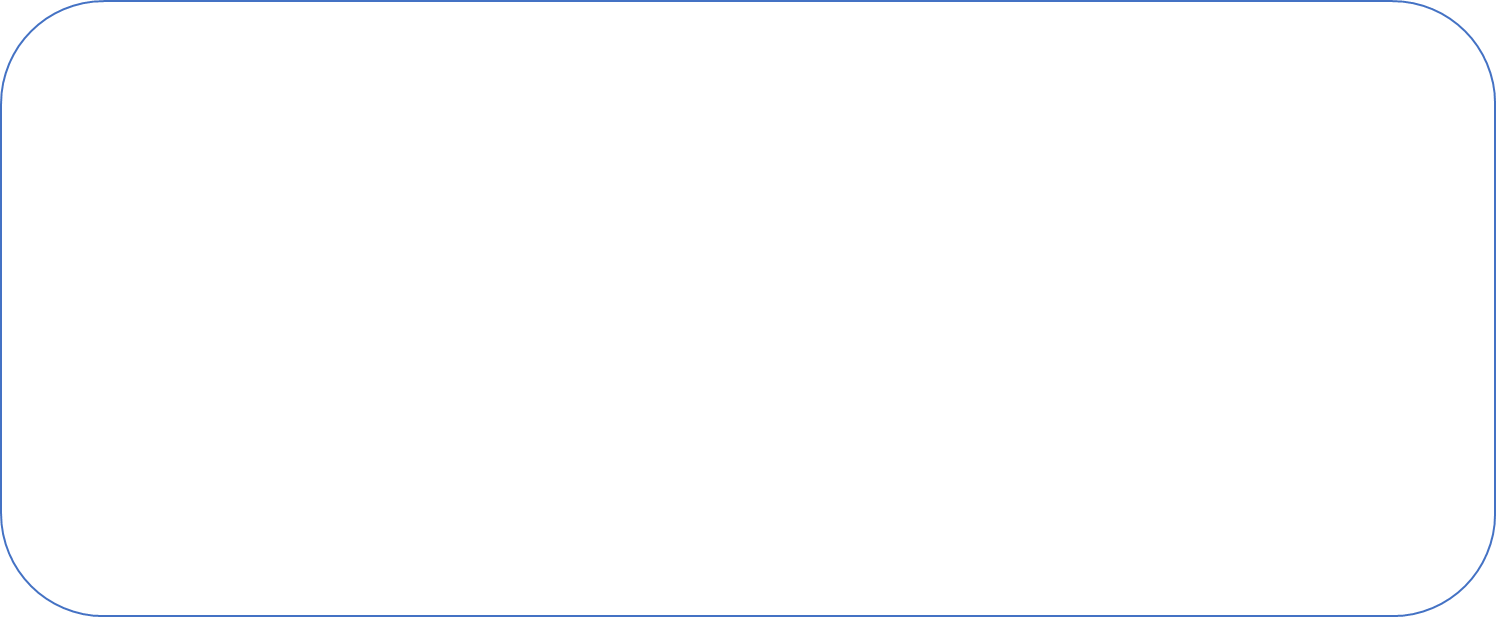 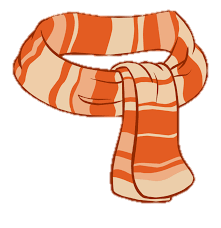 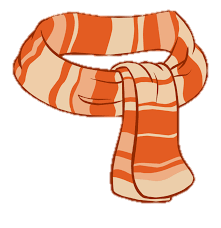 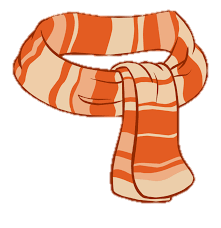 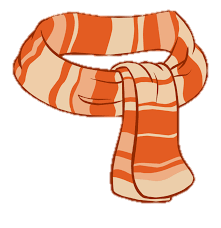 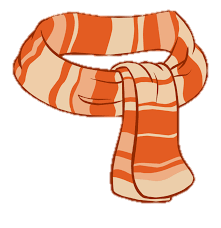 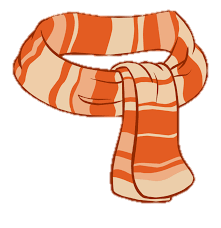 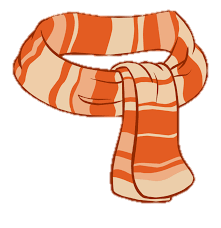 8       7       5
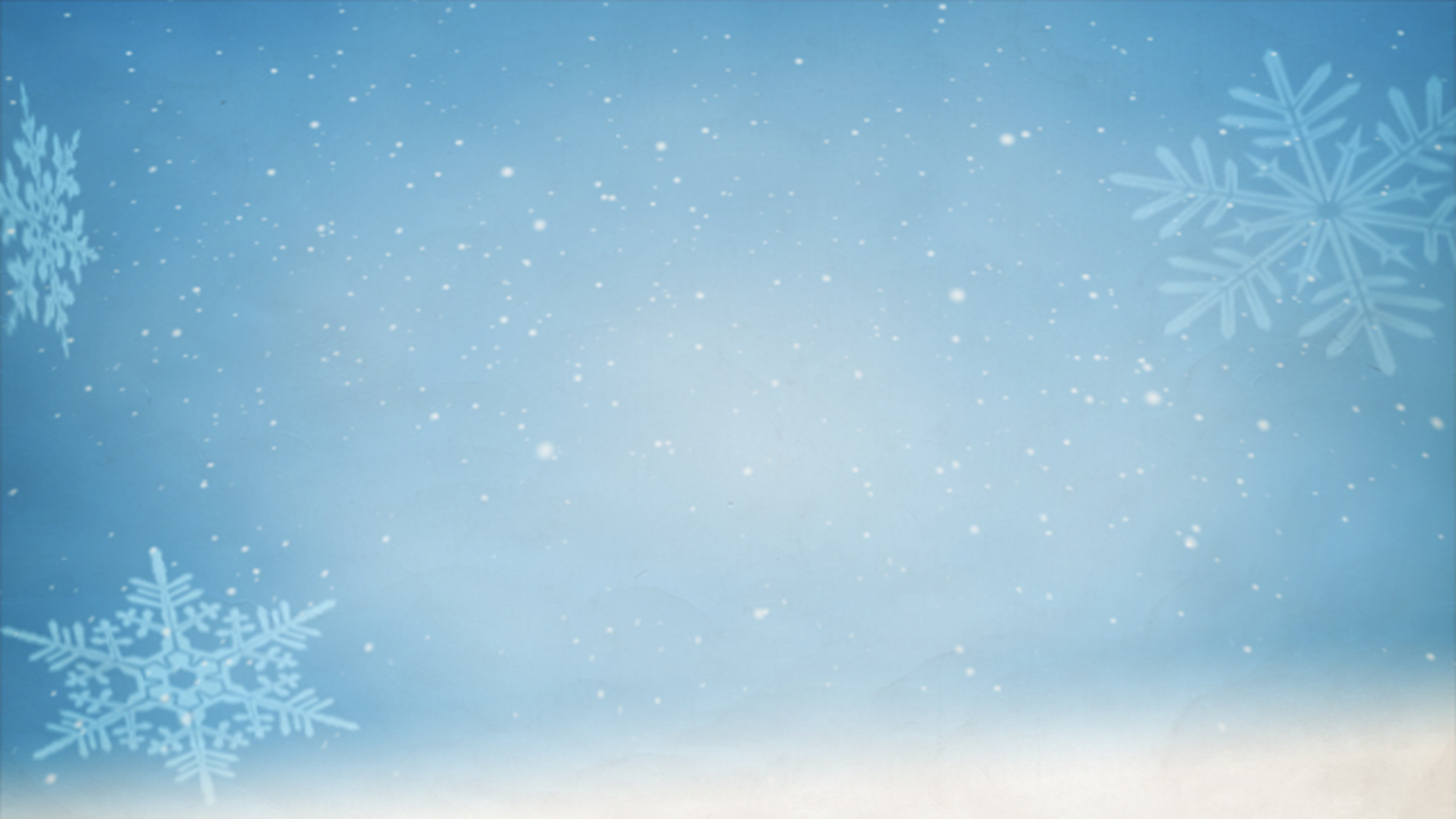 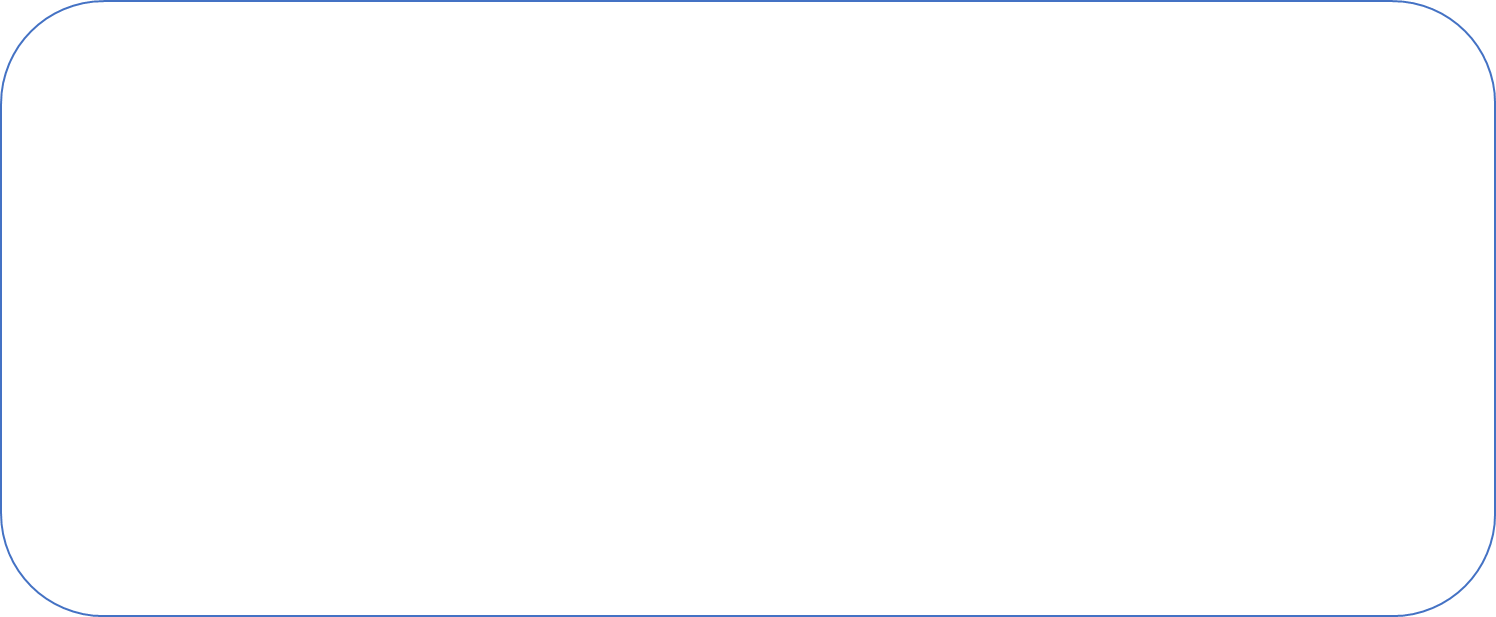 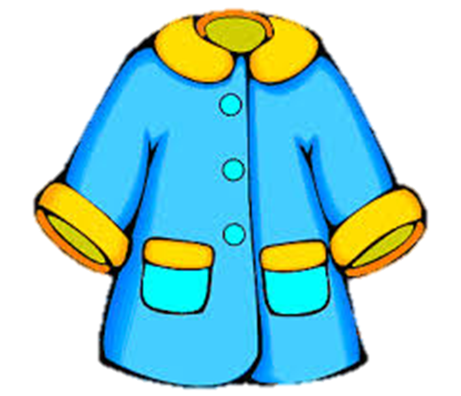 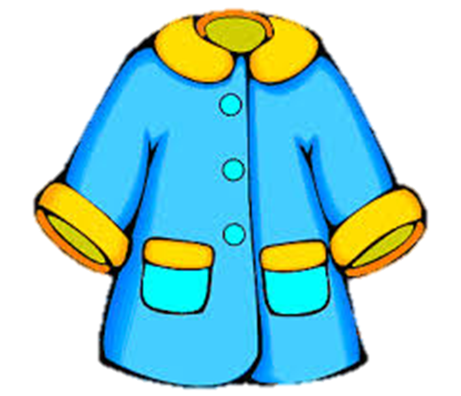 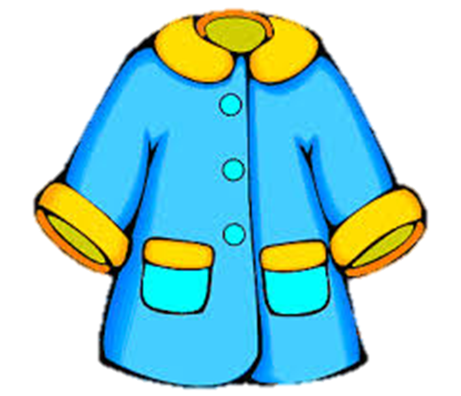 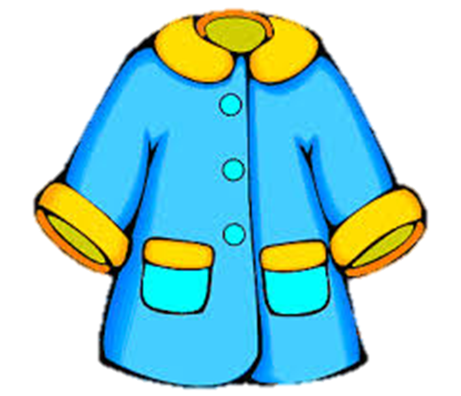 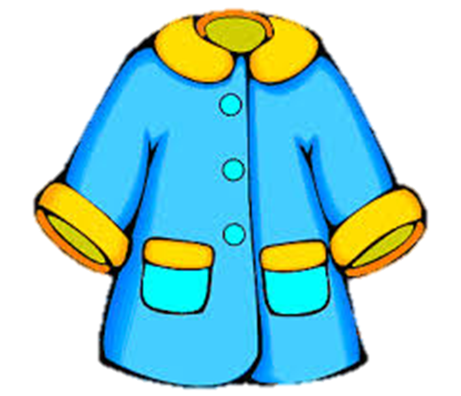 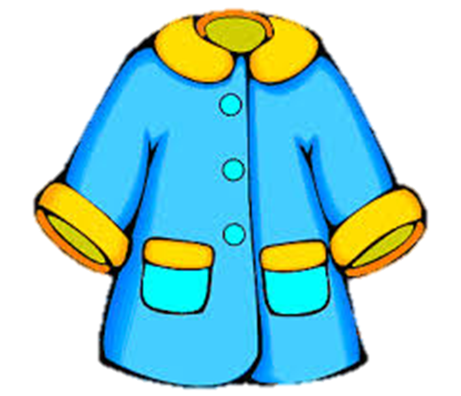 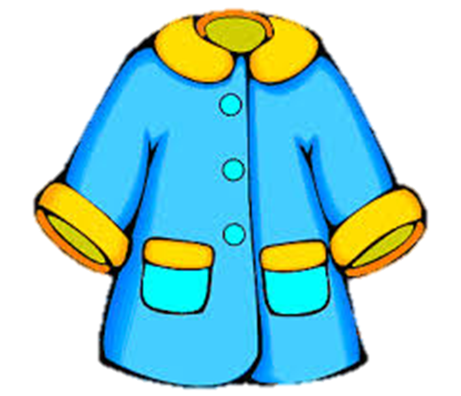 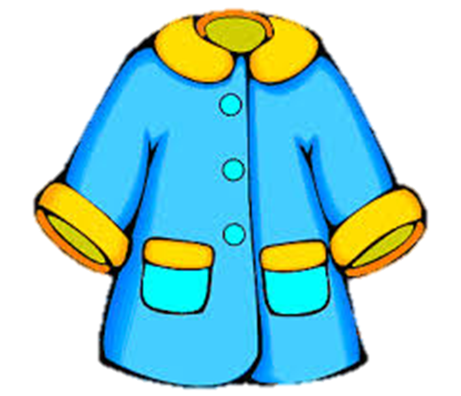 9       6        8
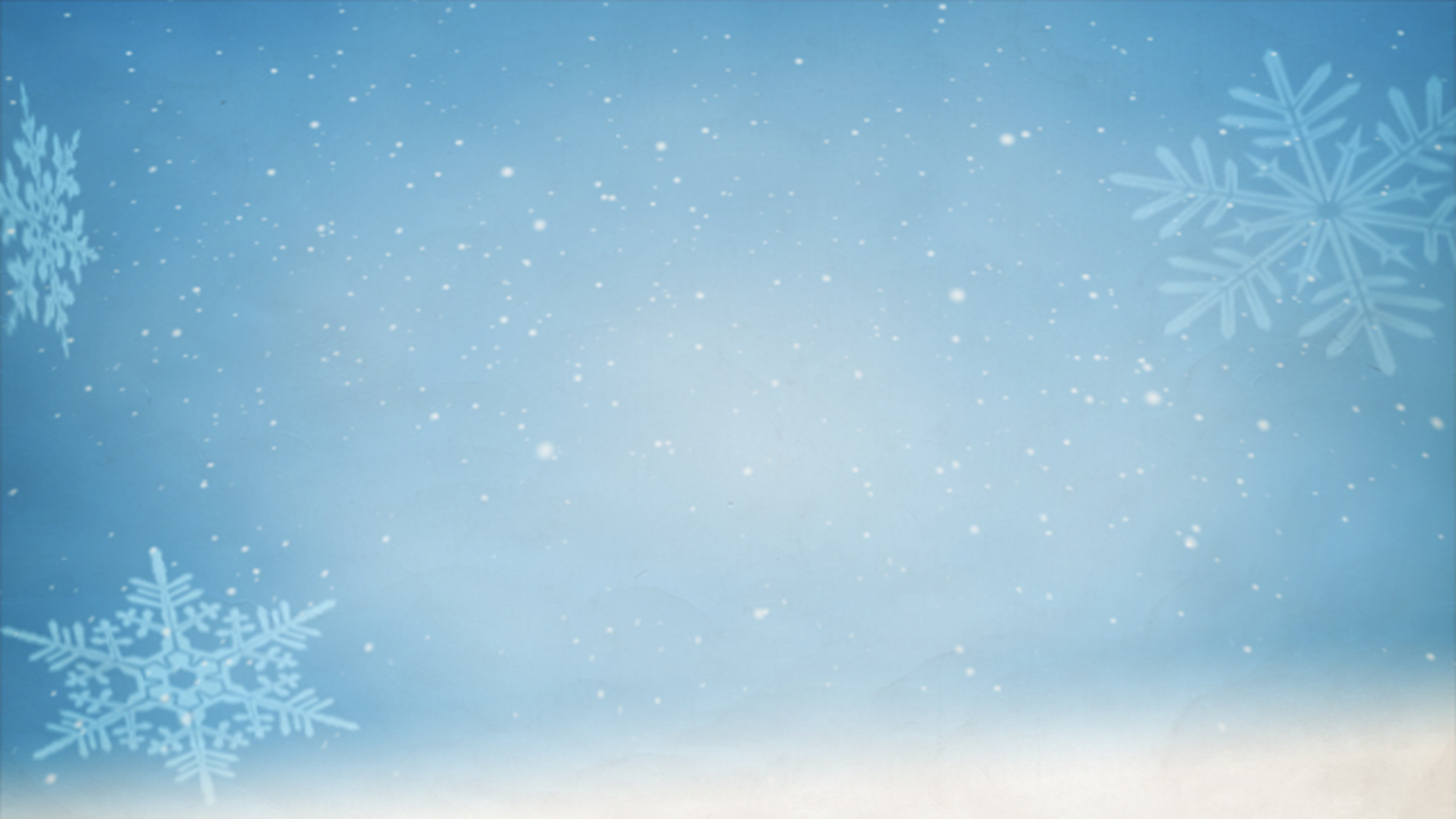 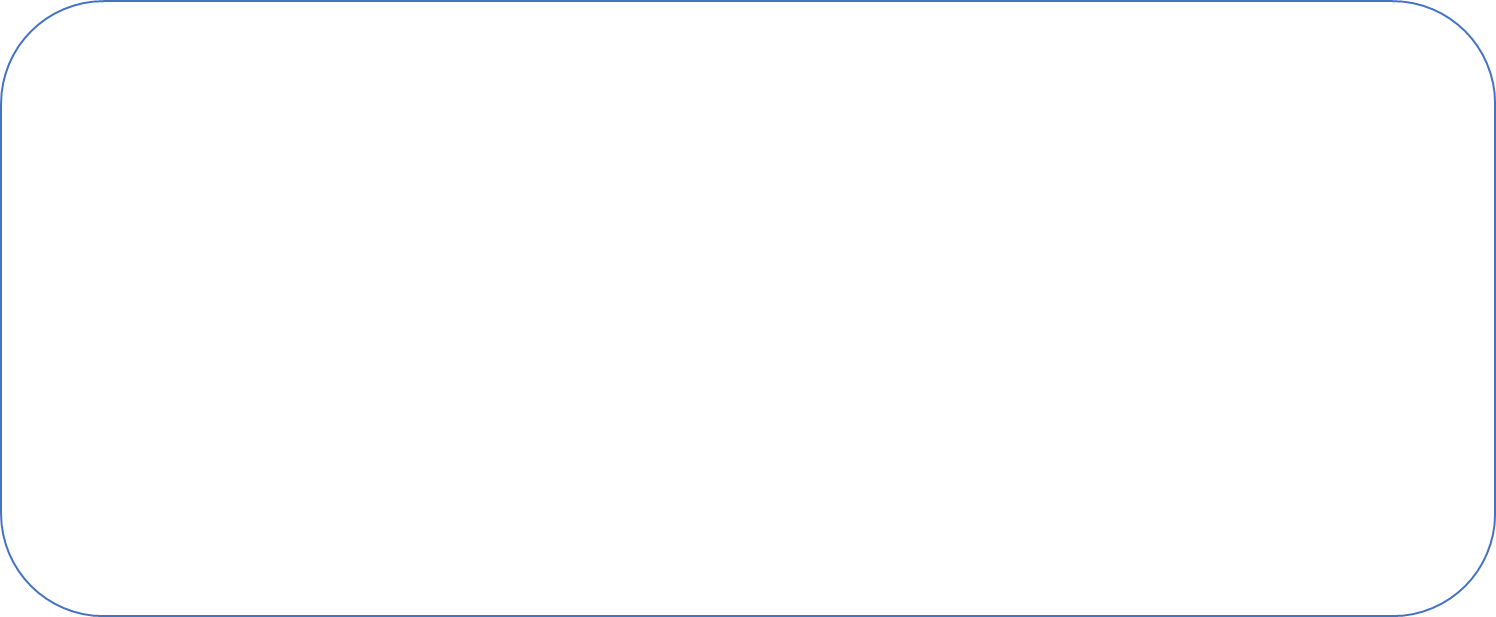 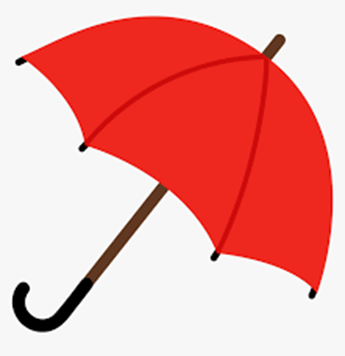 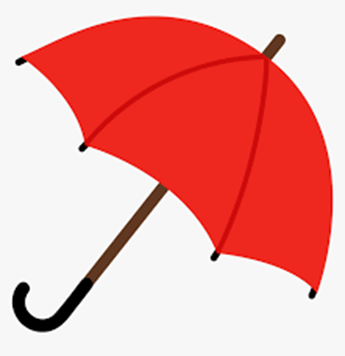 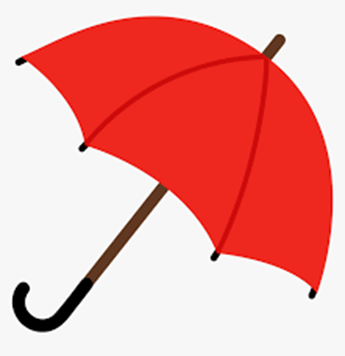 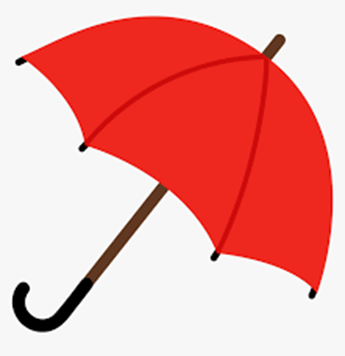 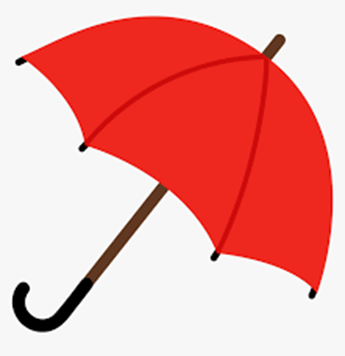 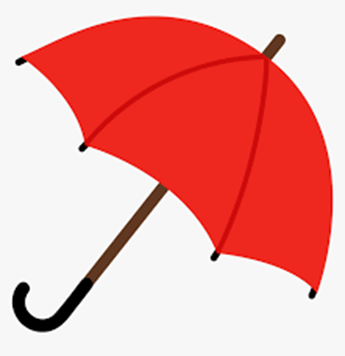 6       5       4
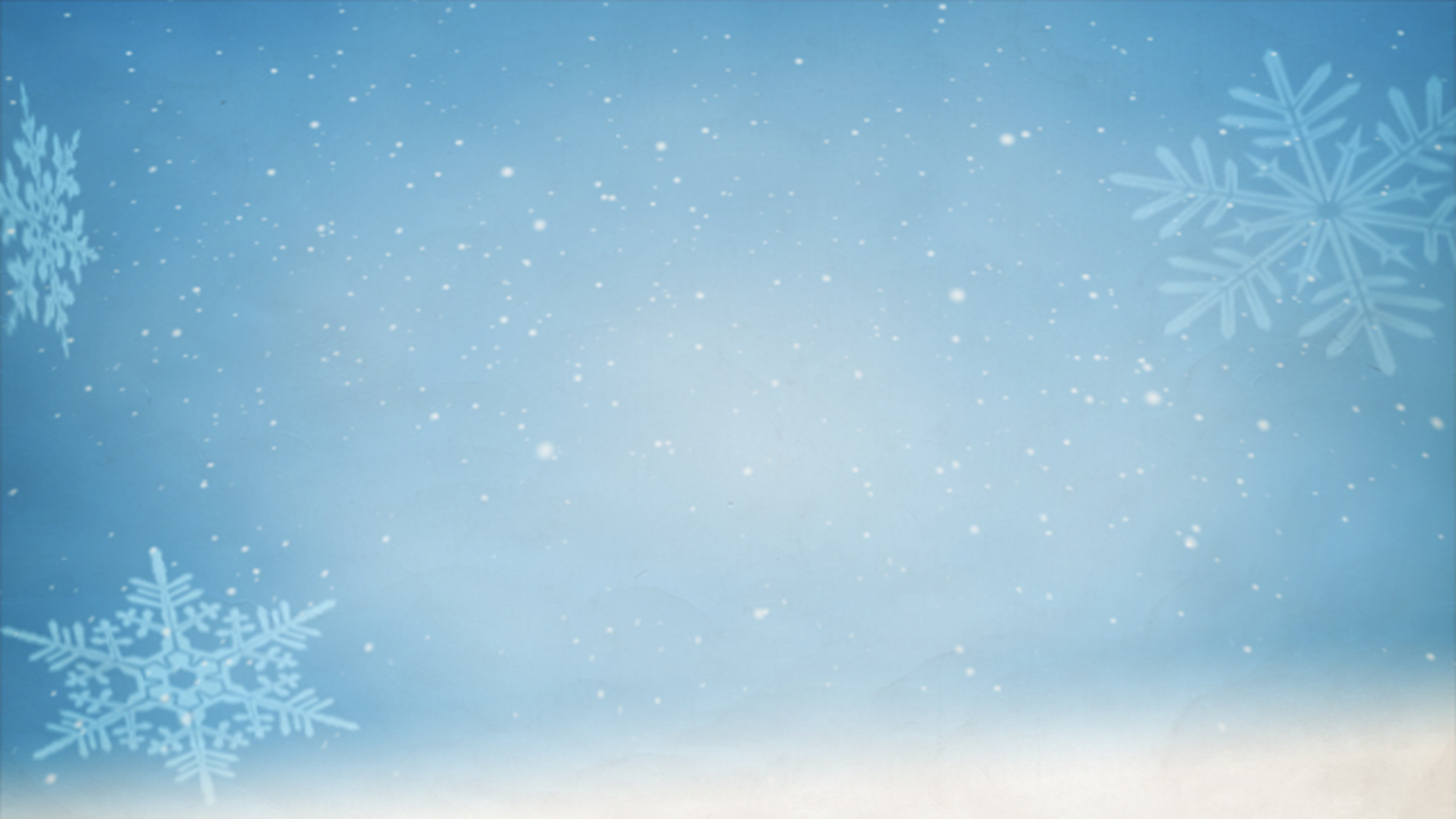 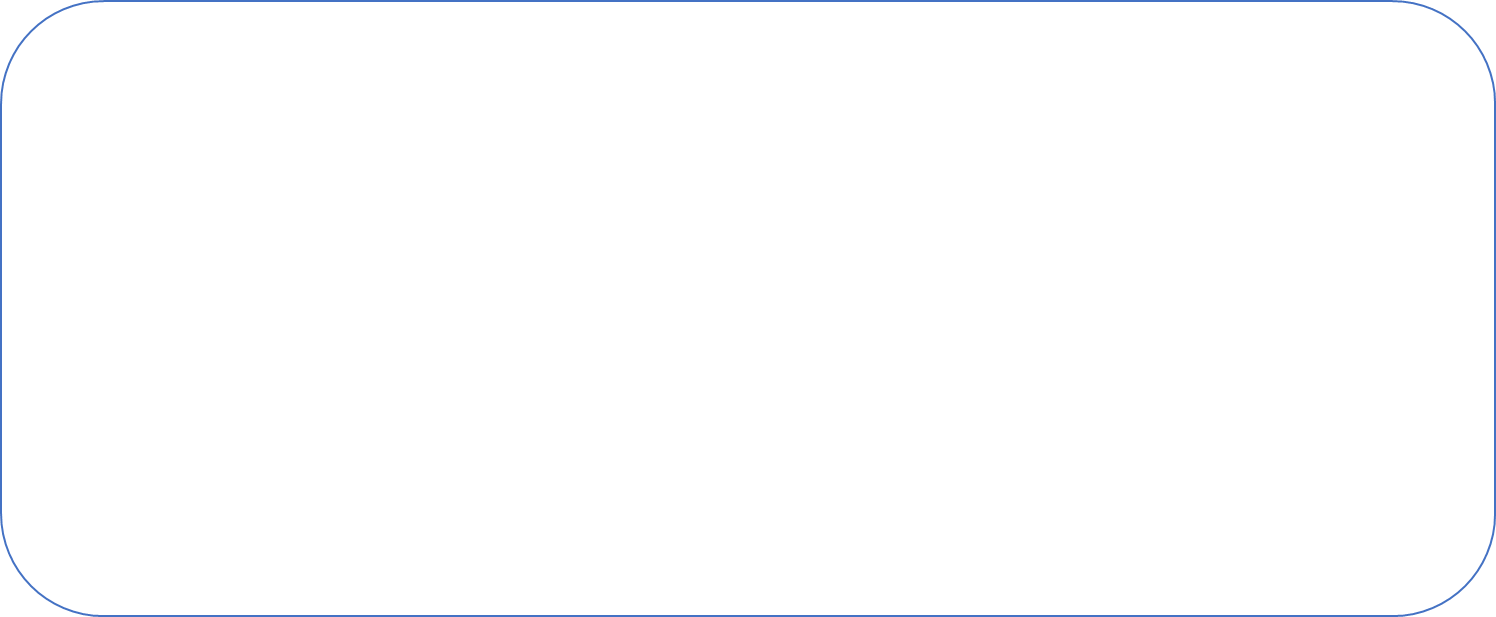 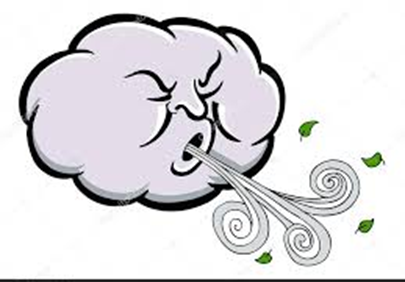 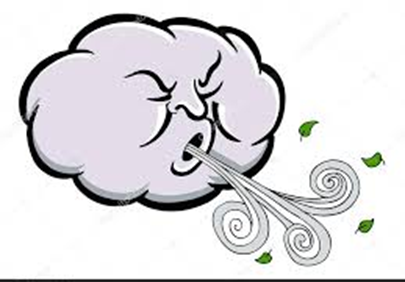 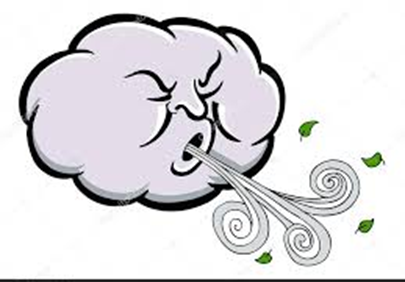 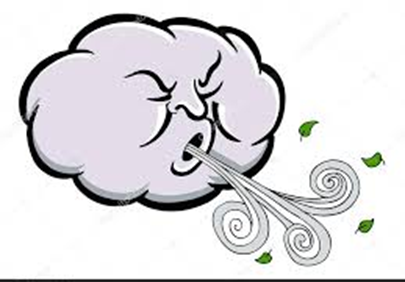 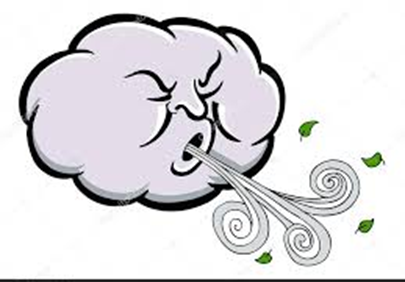 6        5       4
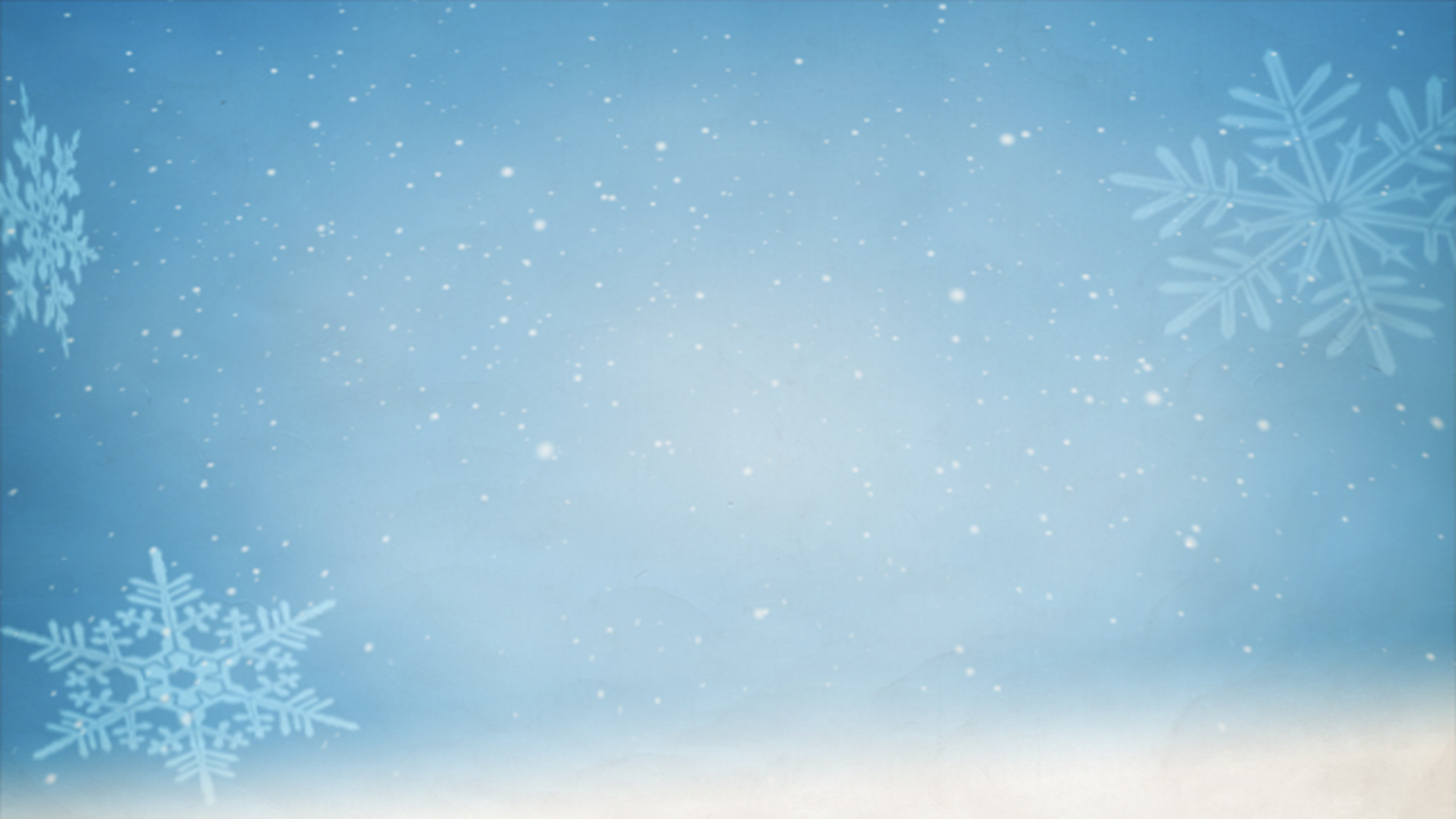 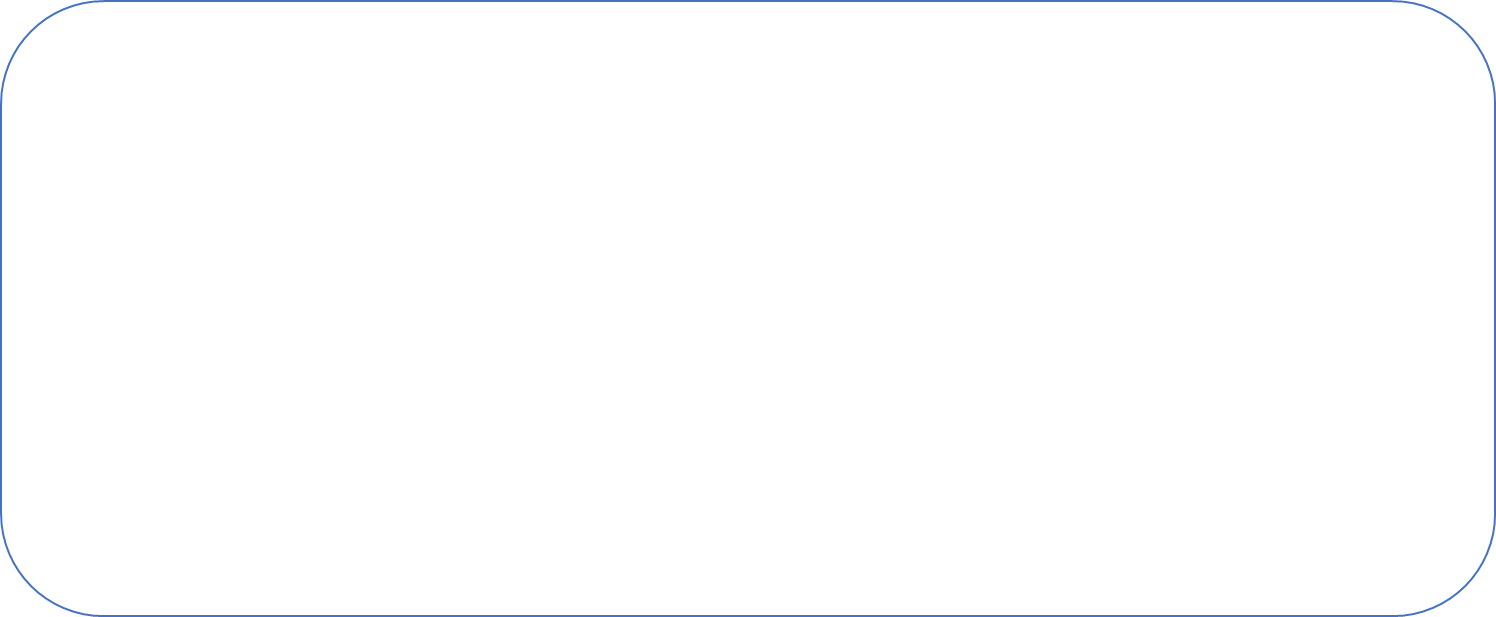 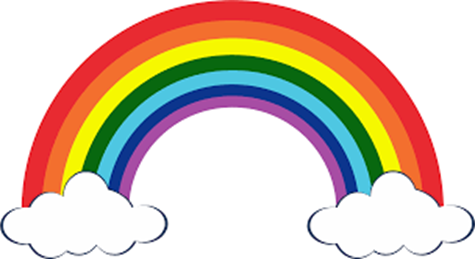 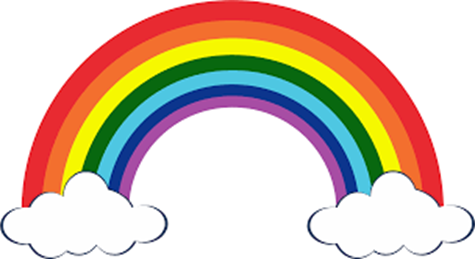 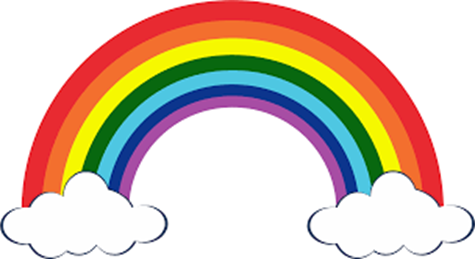 3       4       5
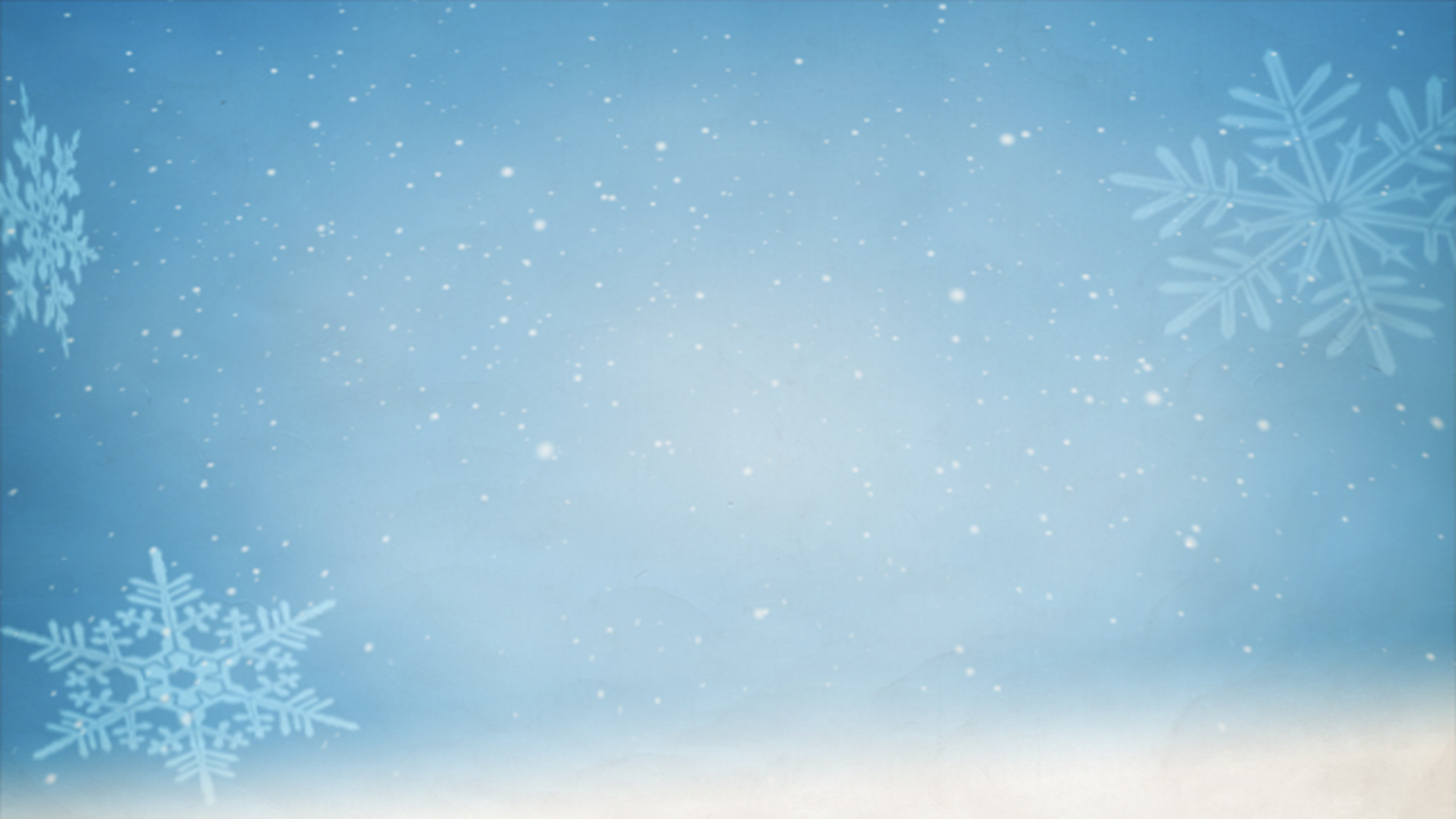 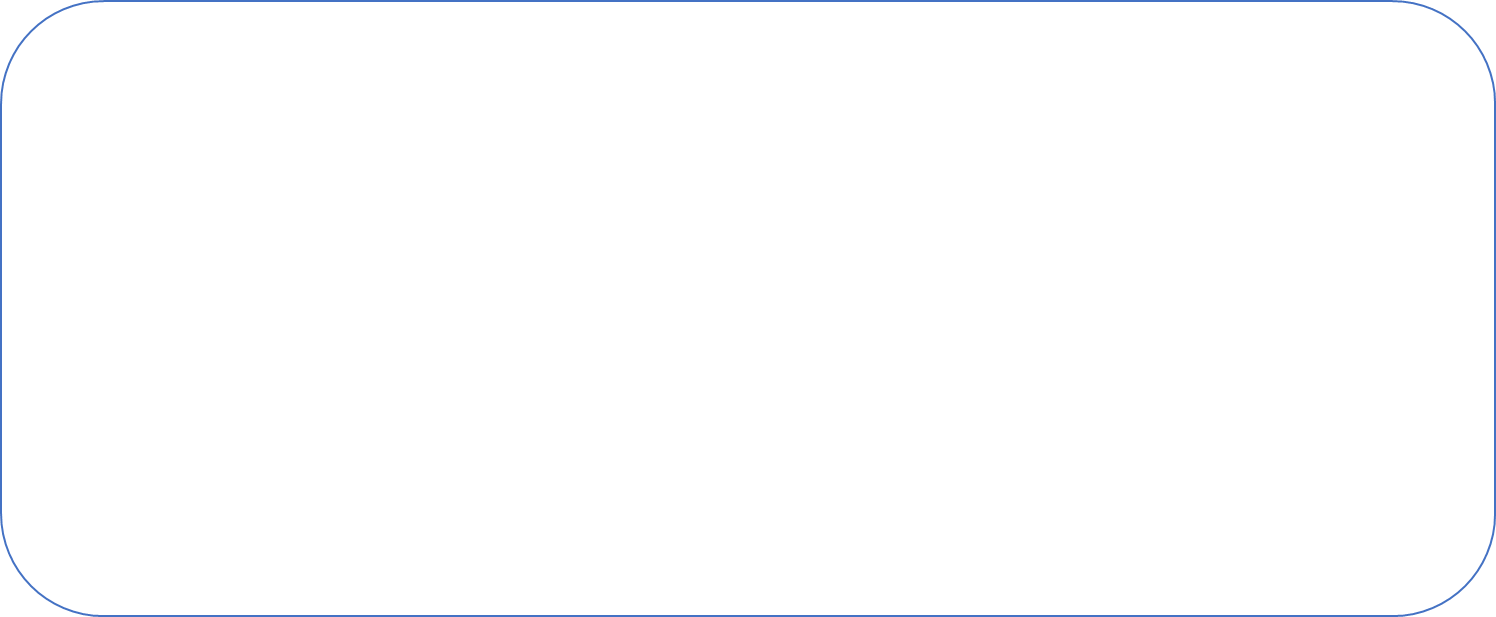 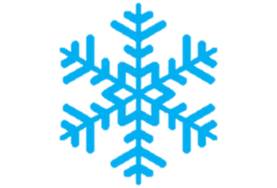 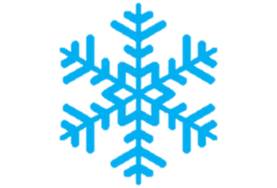 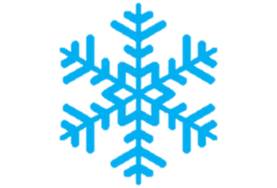 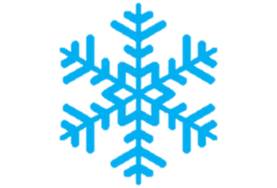 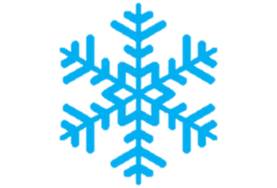 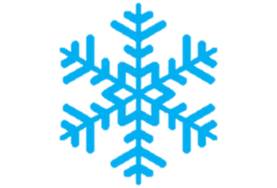 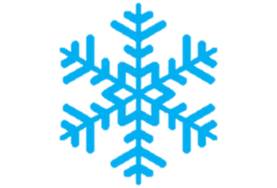 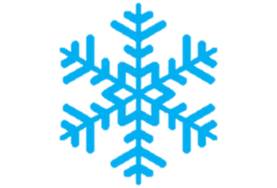 7       8       9
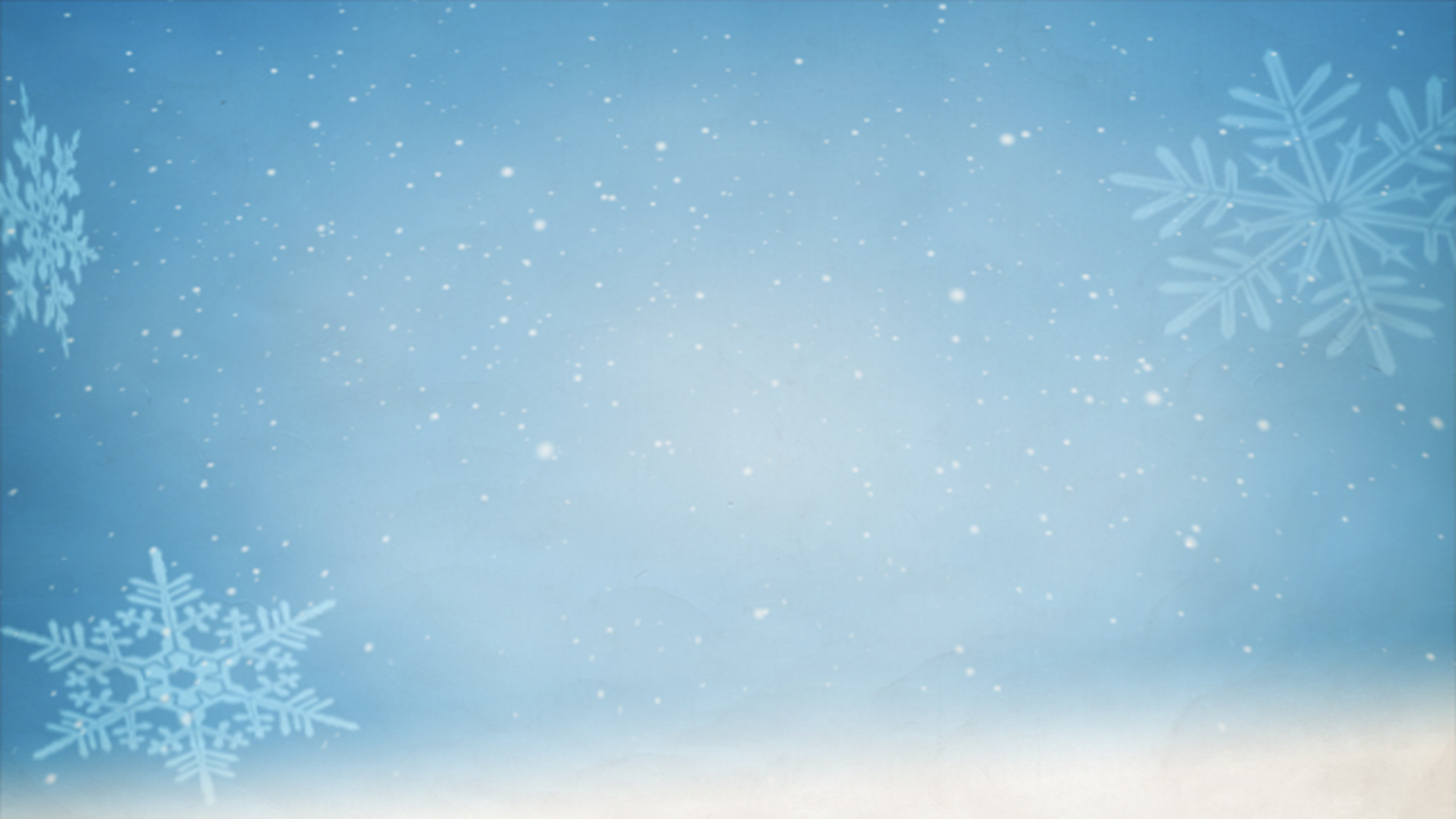 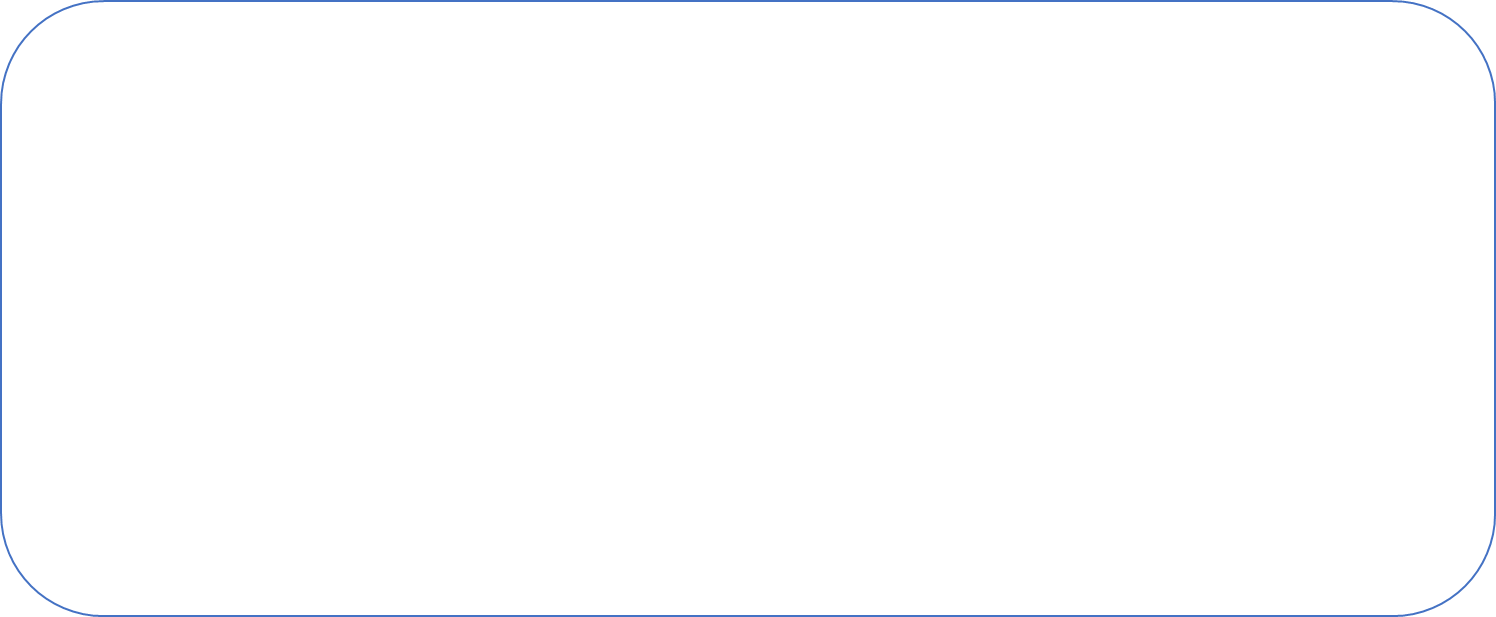 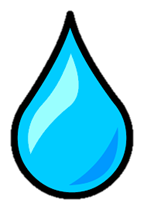 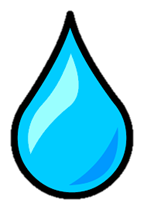 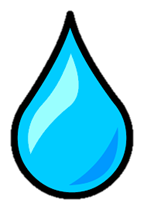 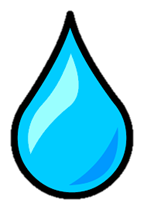 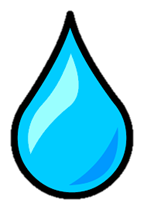 6        5       4
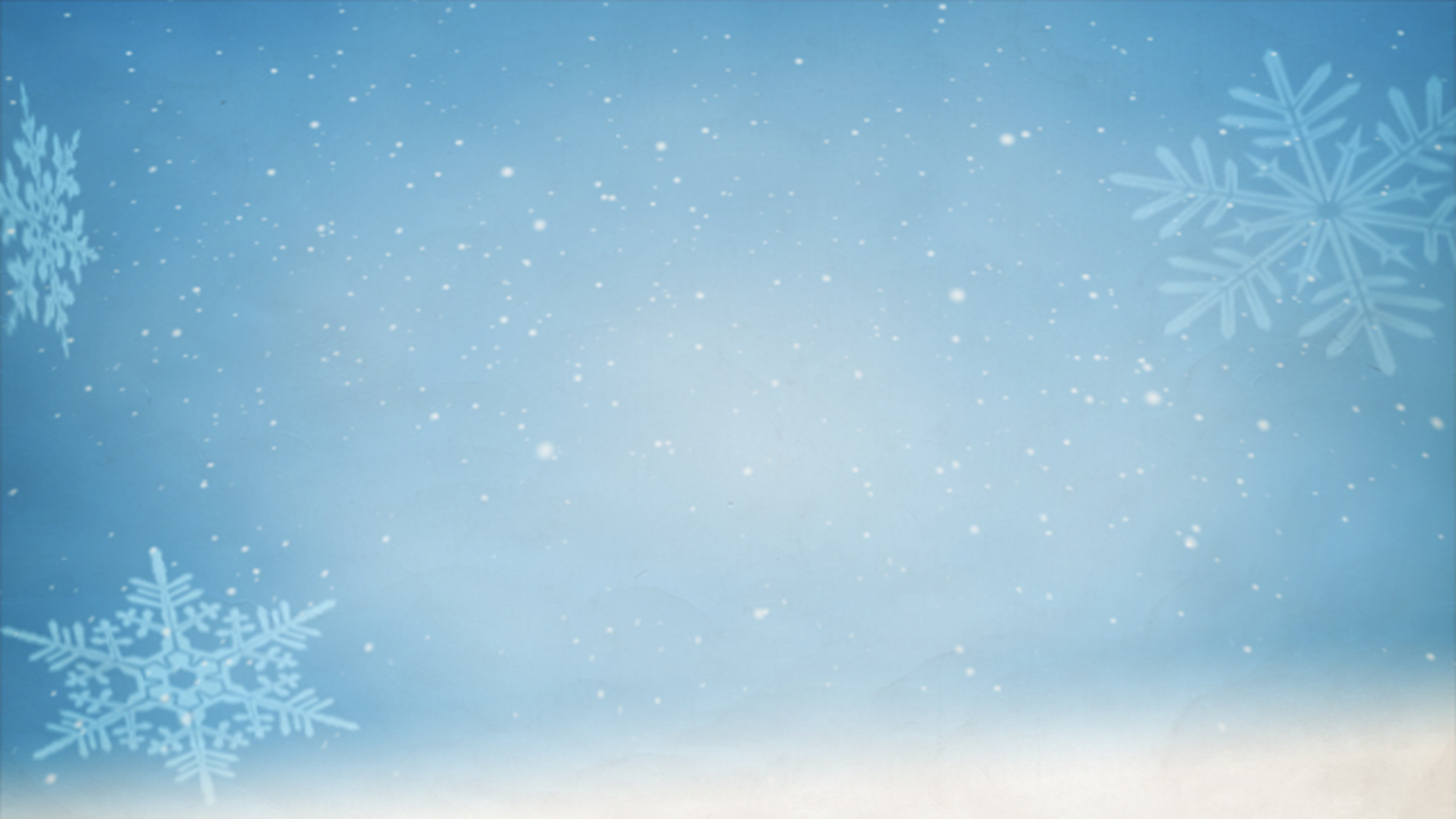 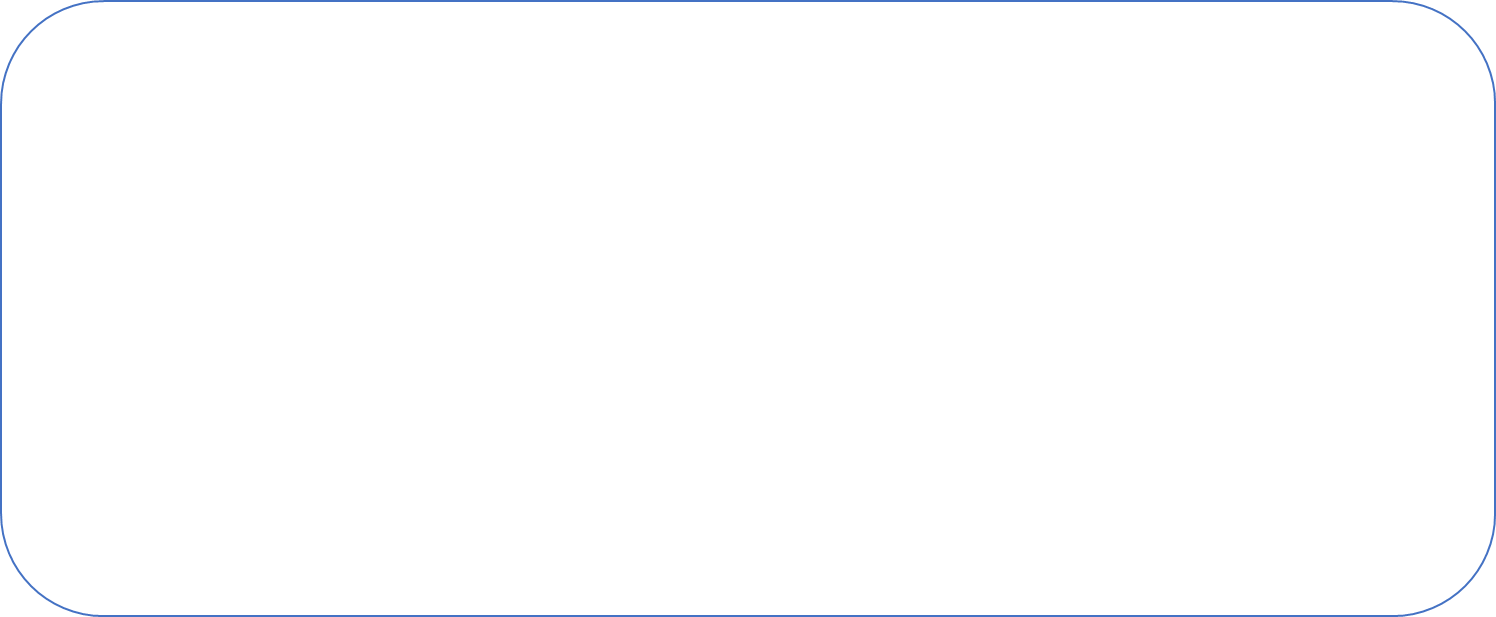 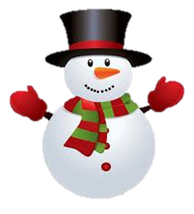 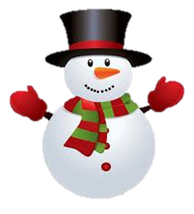 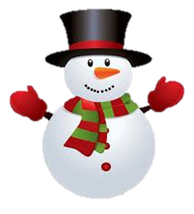 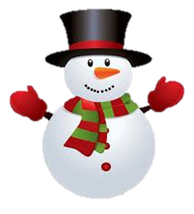 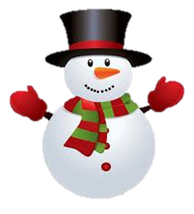 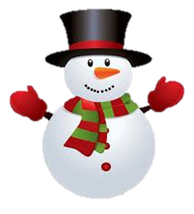 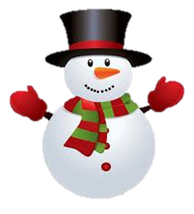 6        7        8
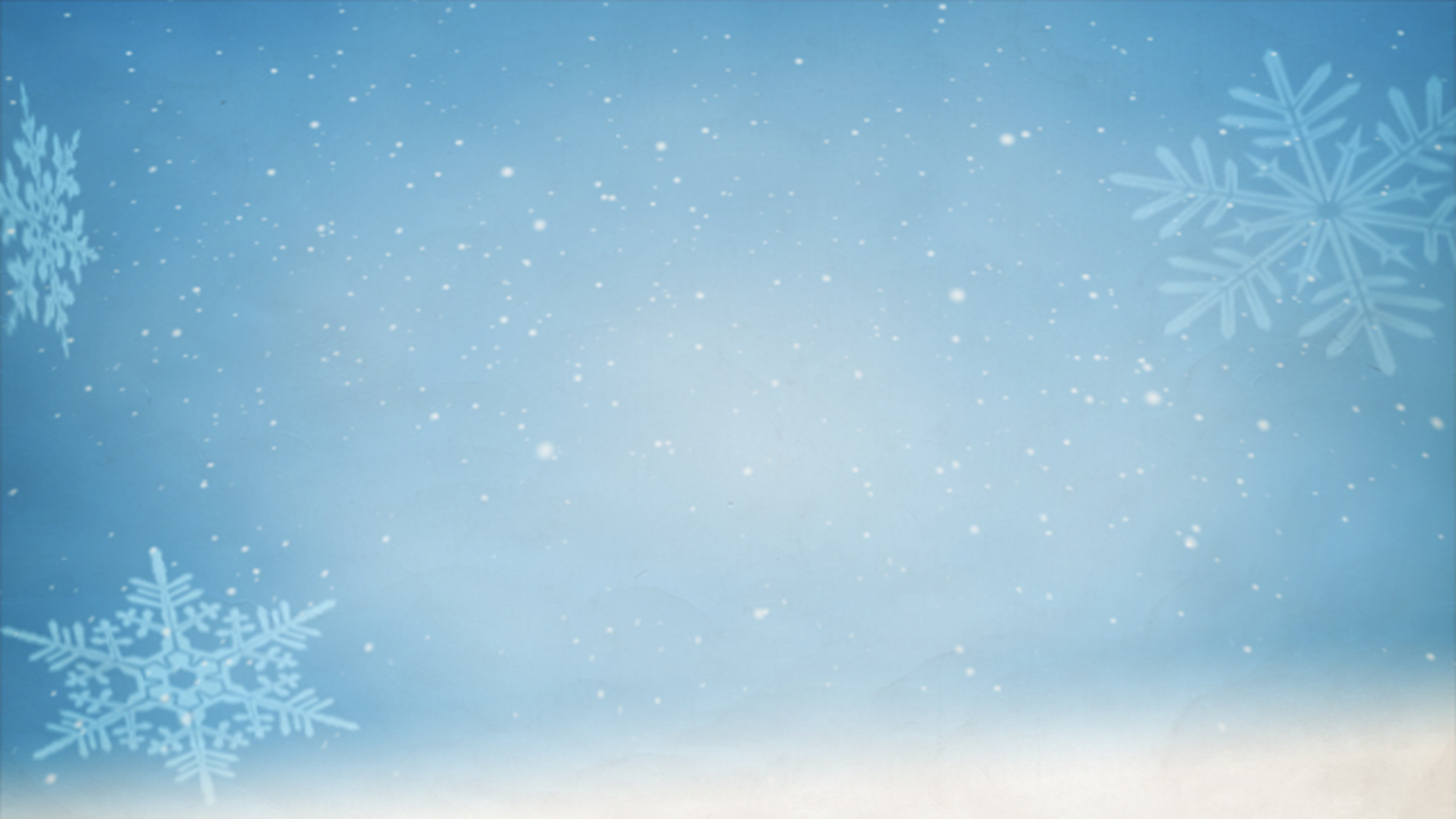 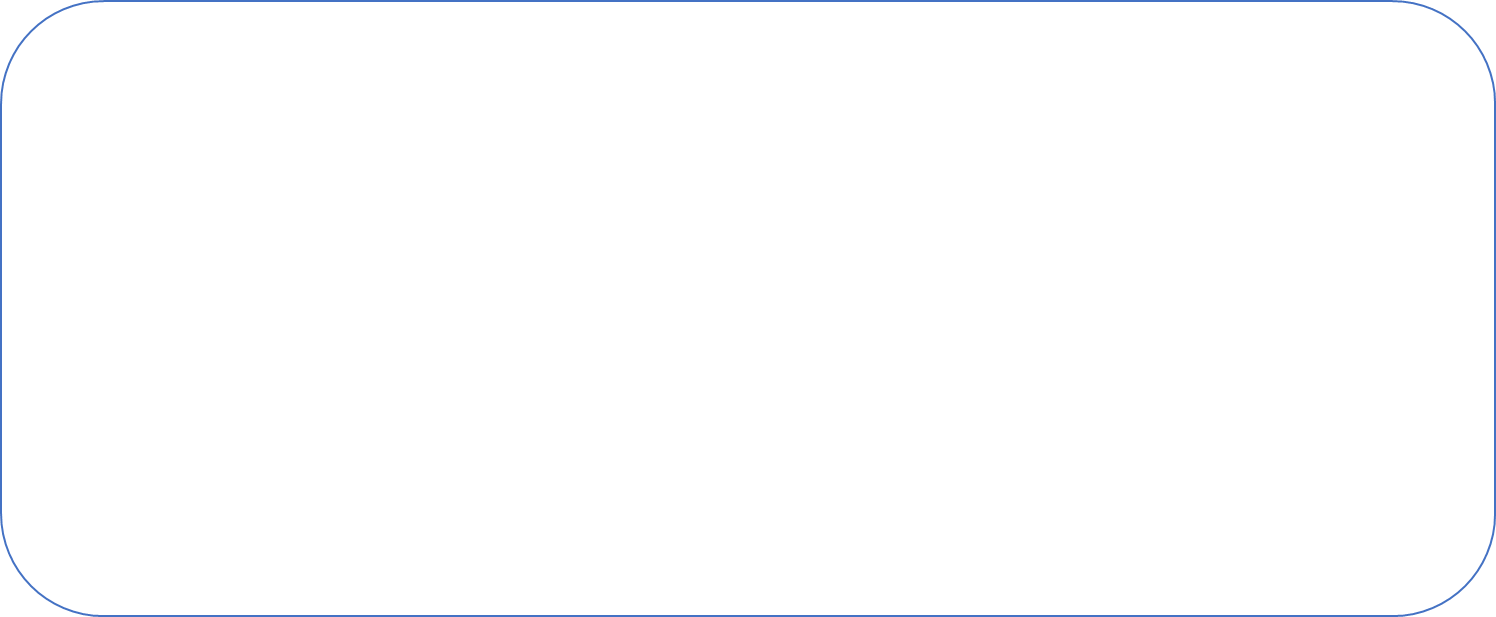 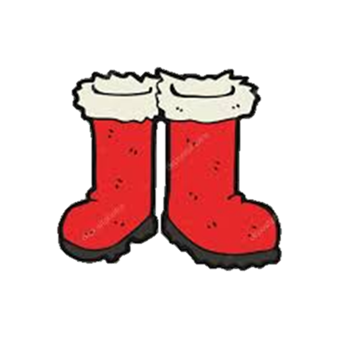 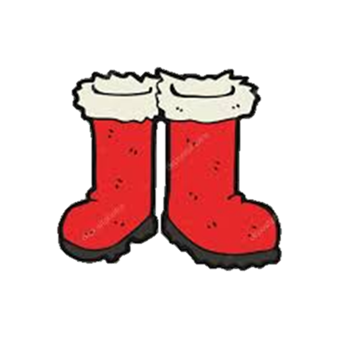 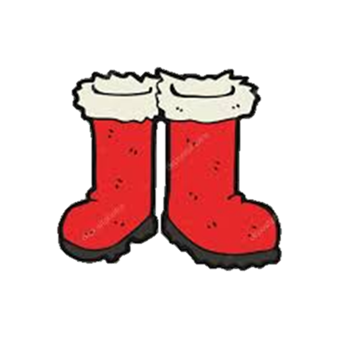 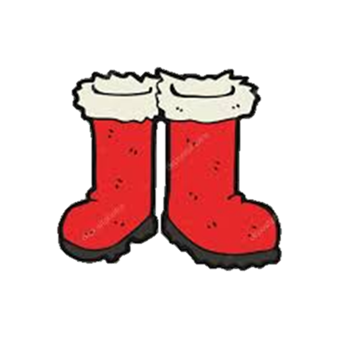 4       5       6
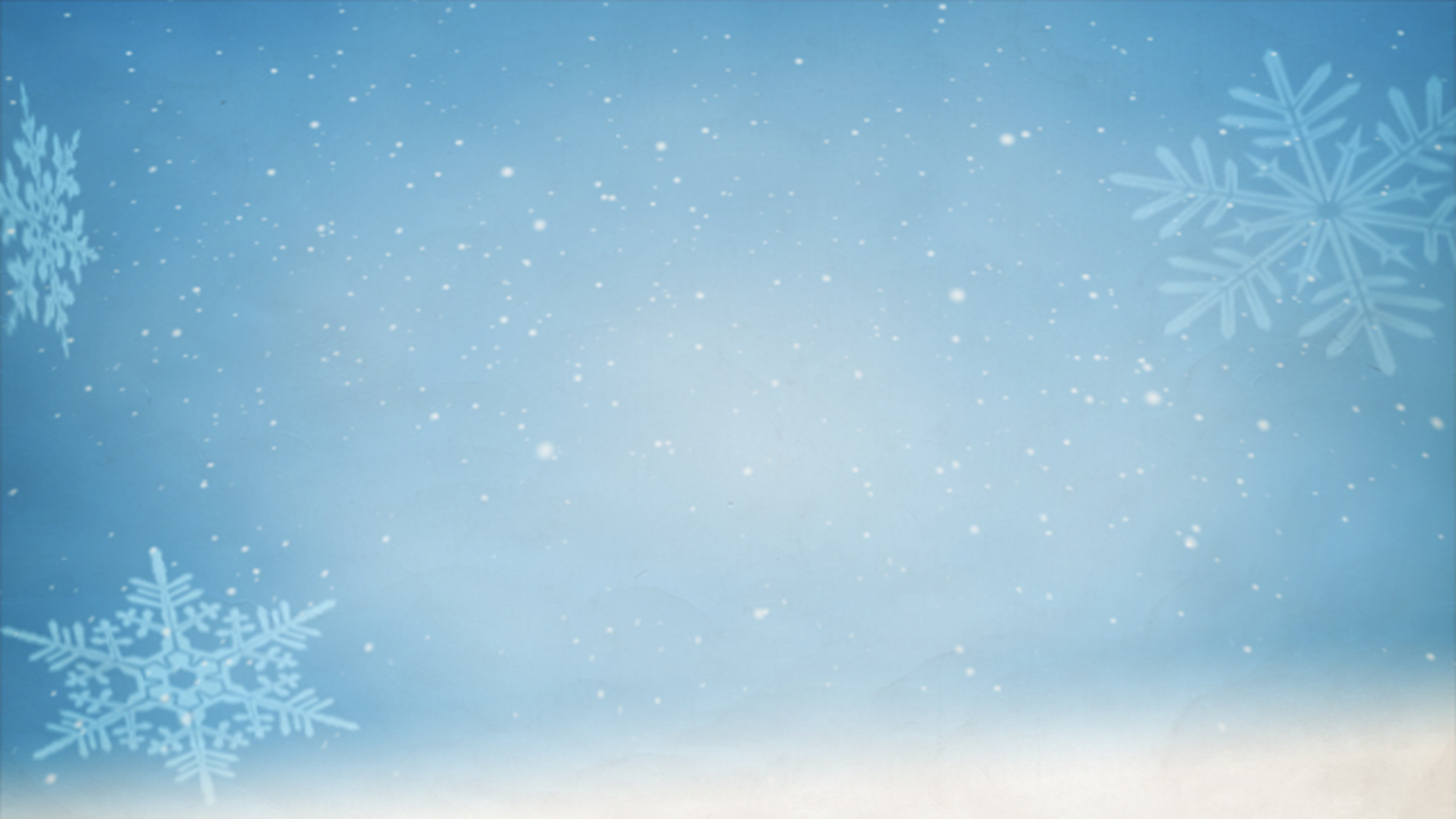 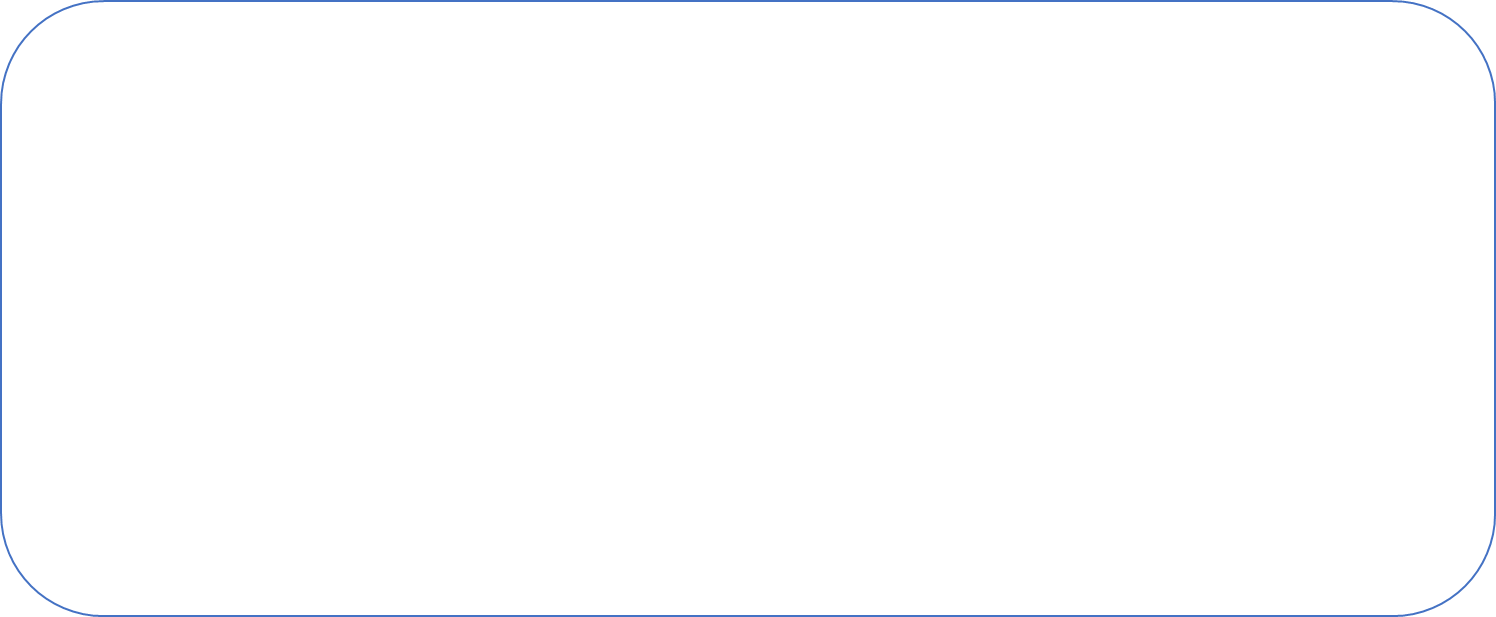 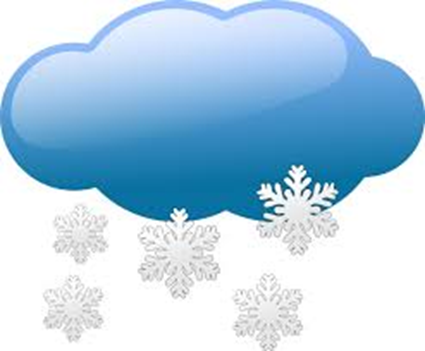 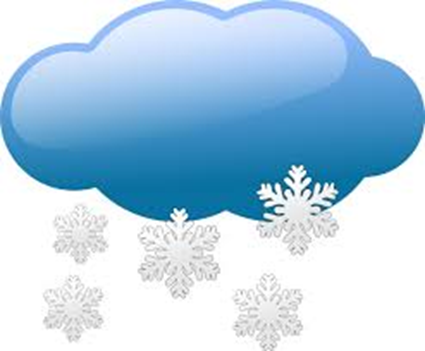 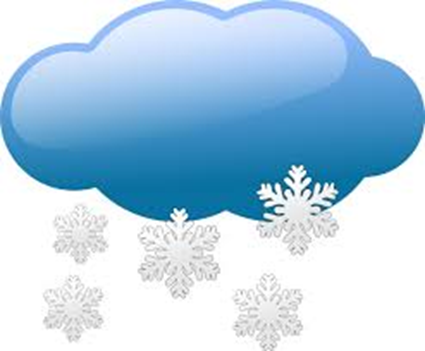 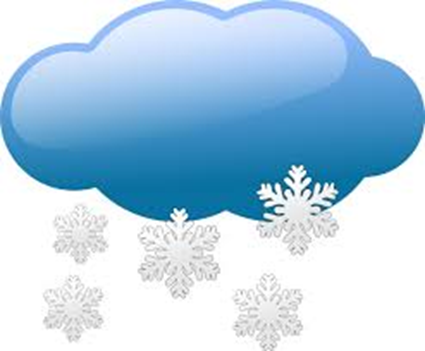 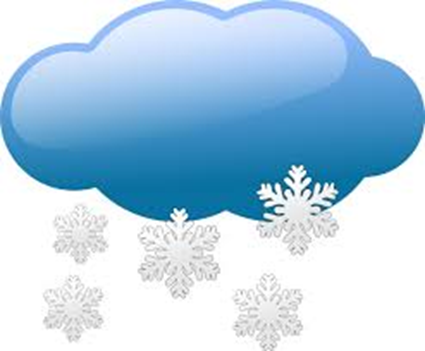 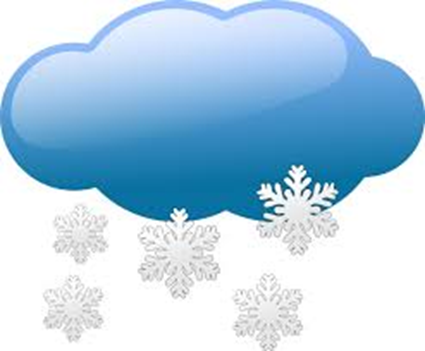 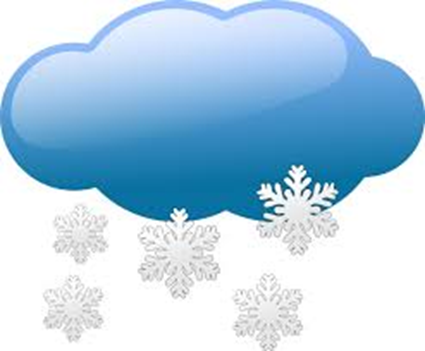 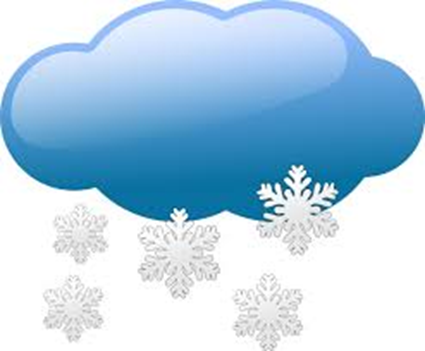 8       7       6
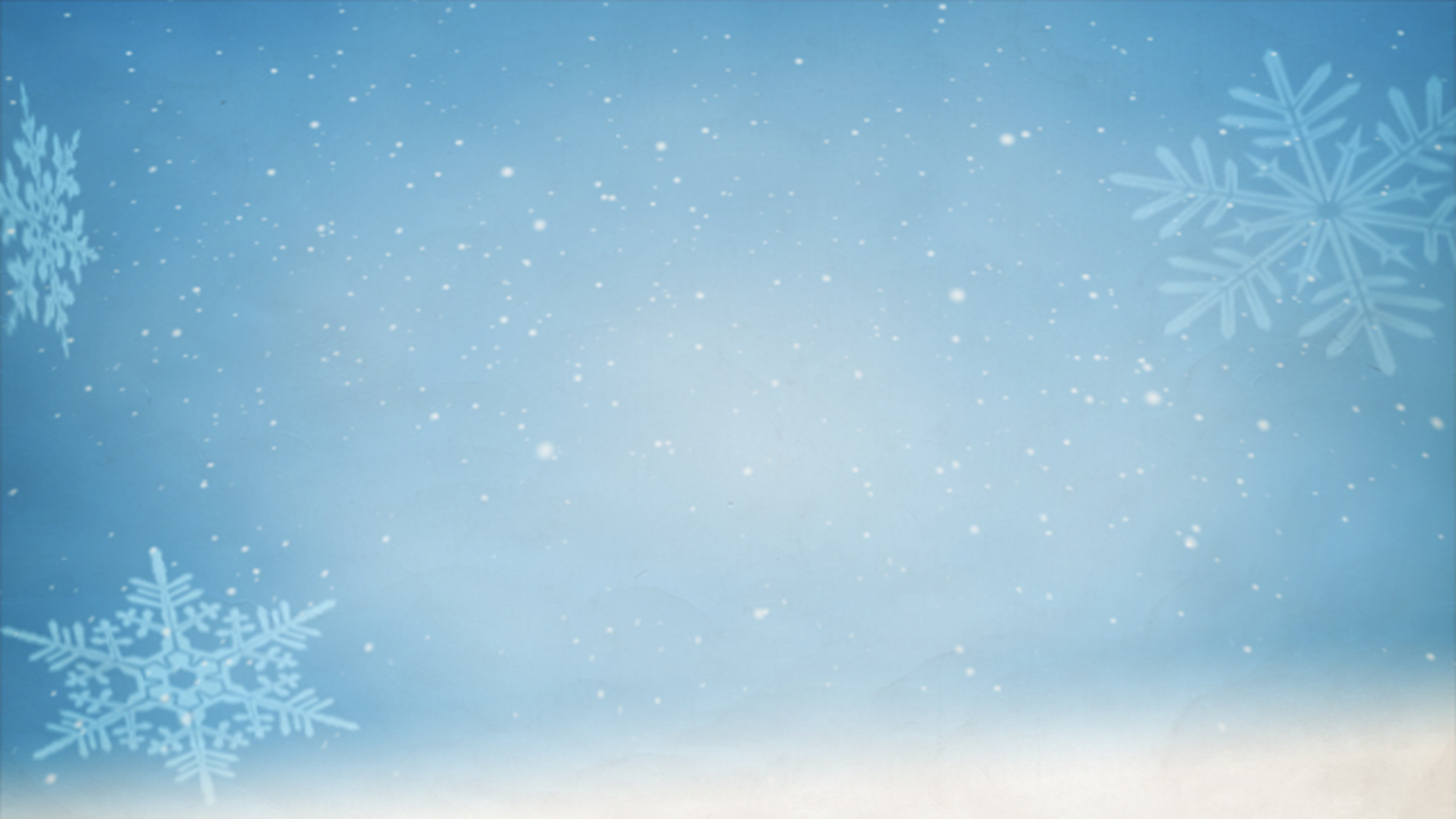 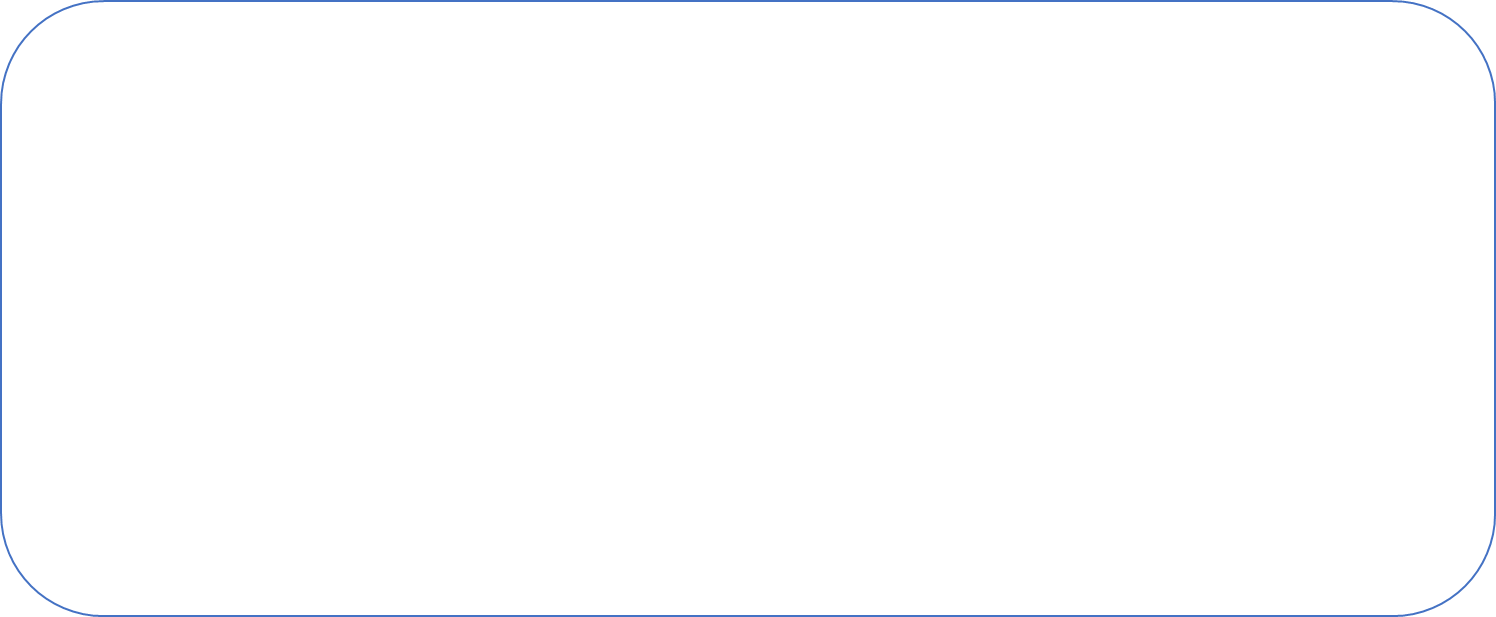 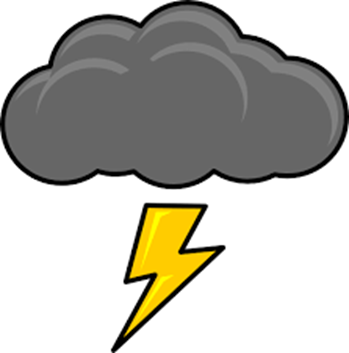 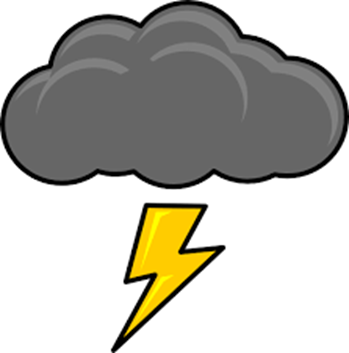 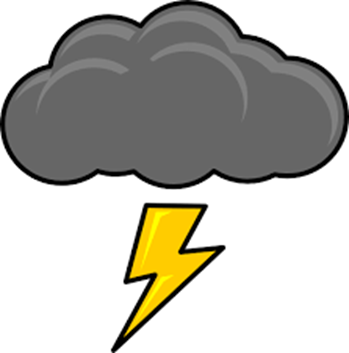 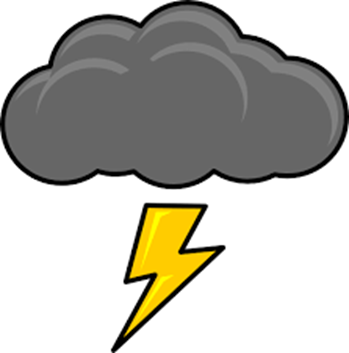 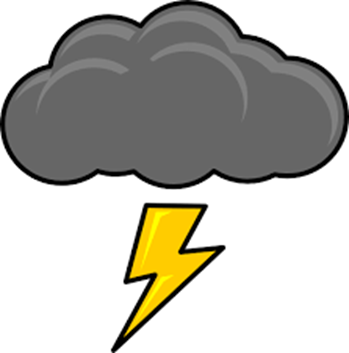 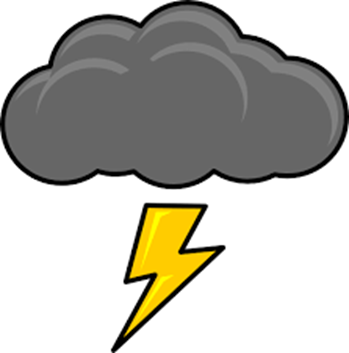 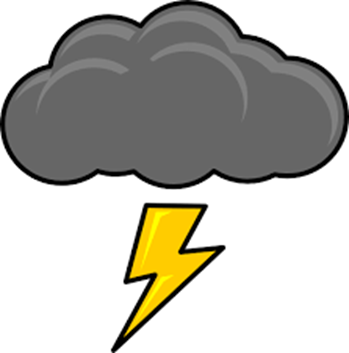 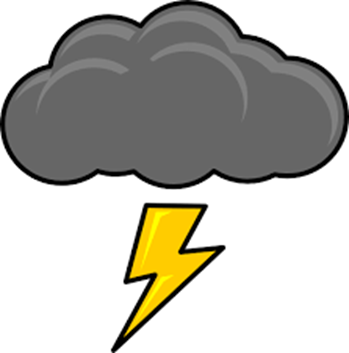 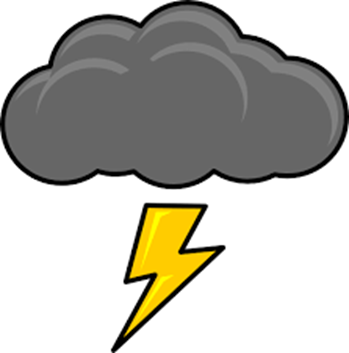 9         8        7
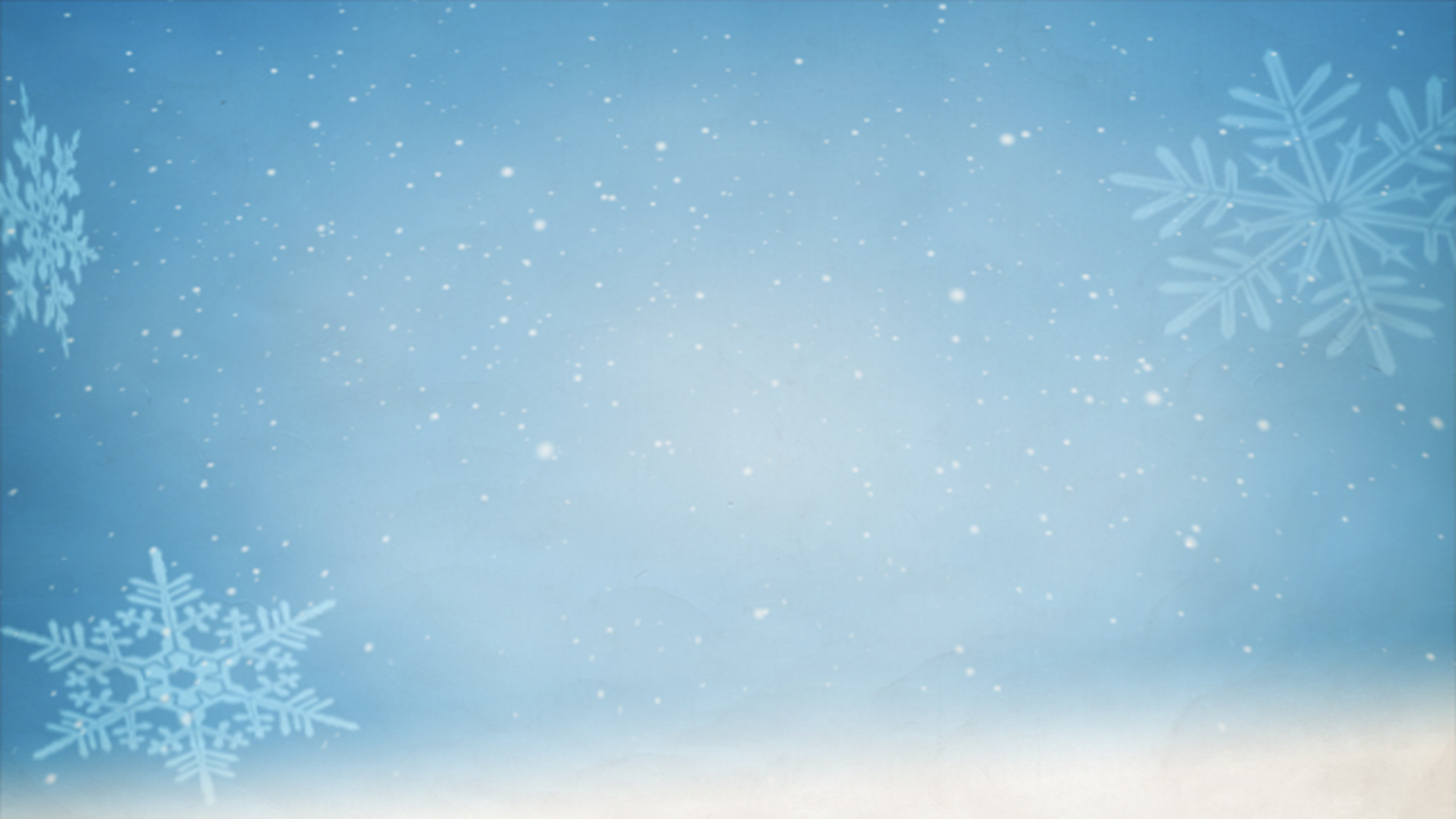 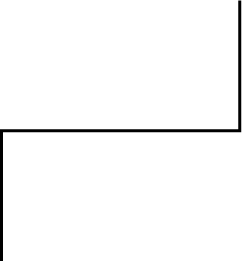 10
7
9
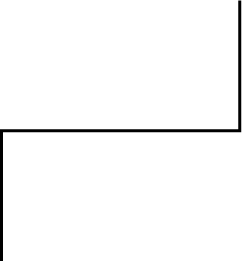 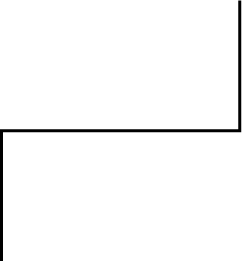 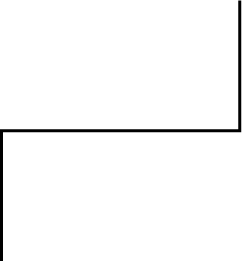 5
2
0
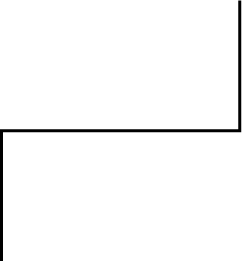 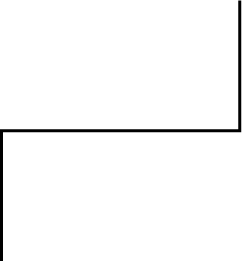 4
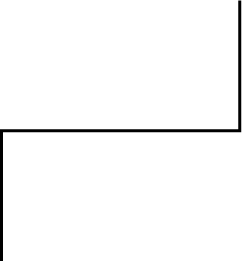 3
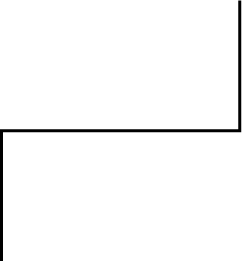 6
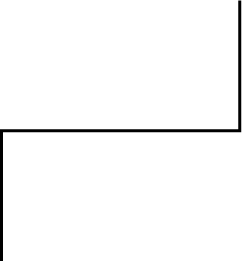 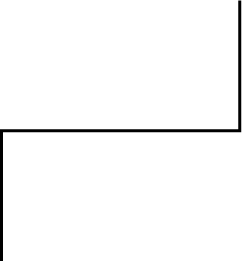 1
8
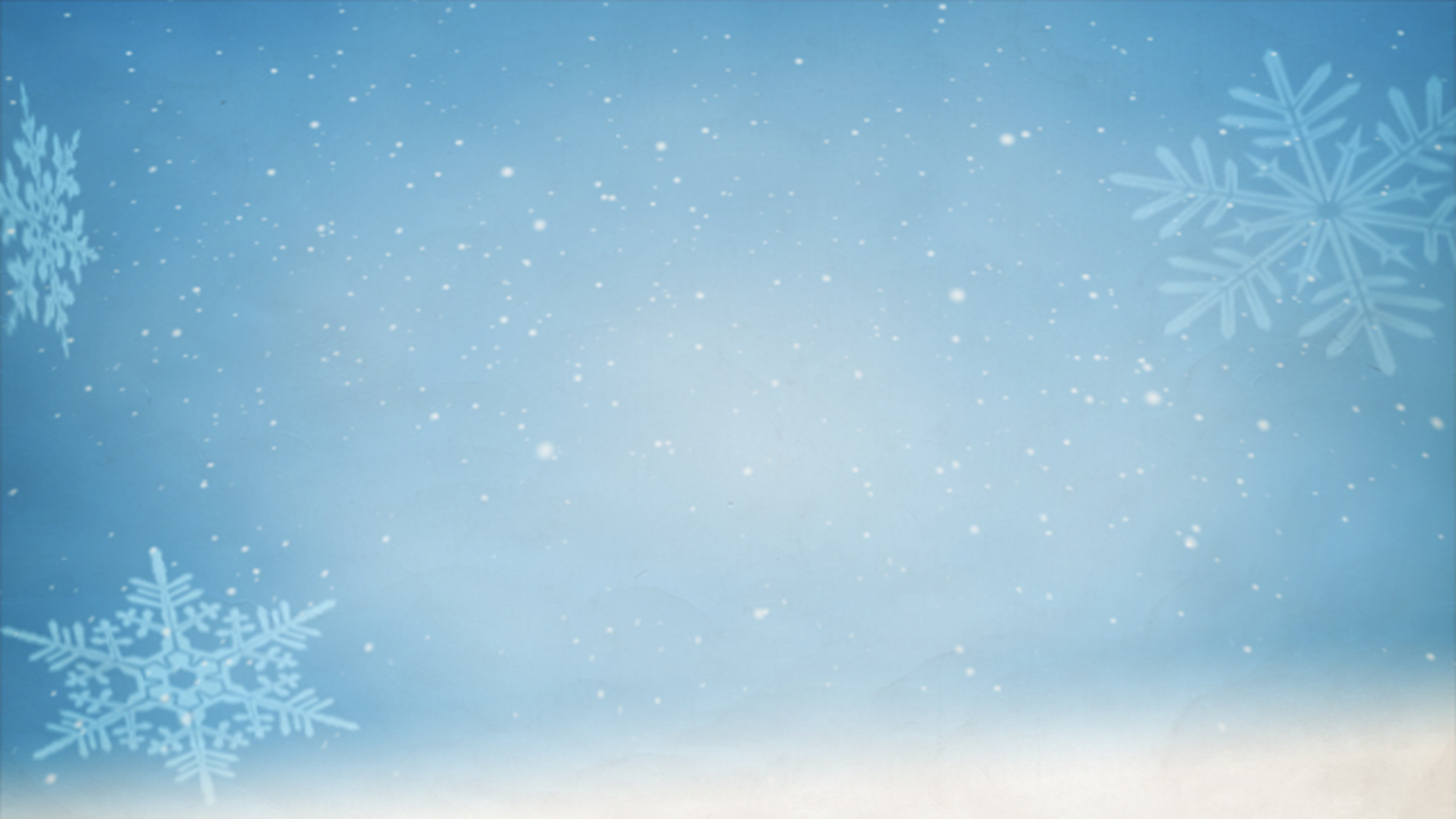 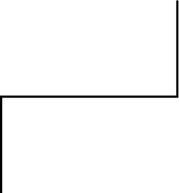 10
2
8
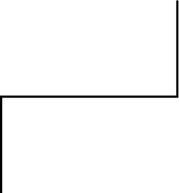 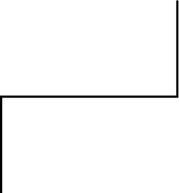 7
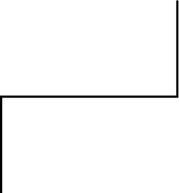 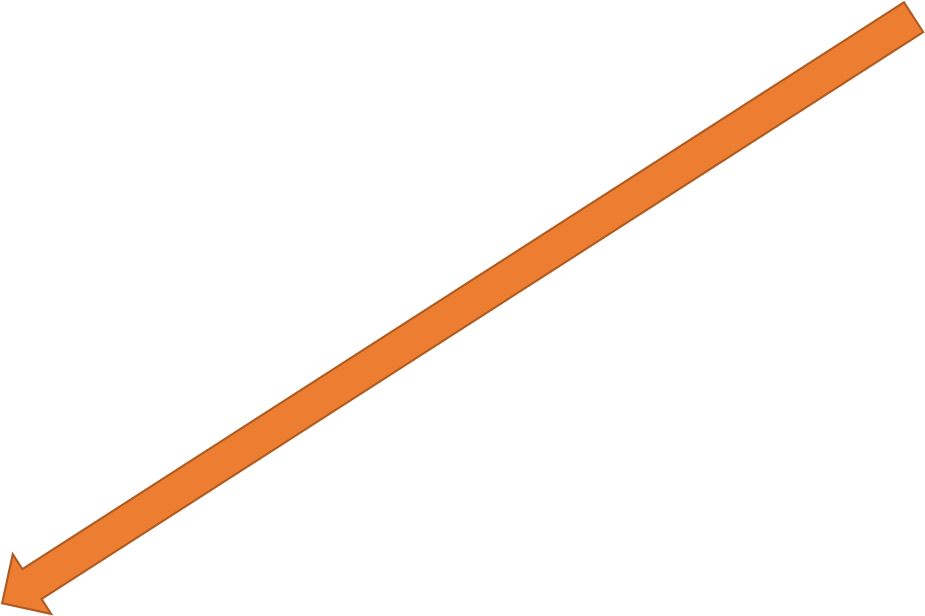 4
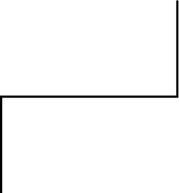 3
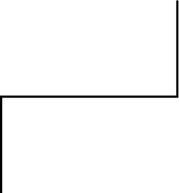 1
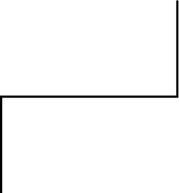 6
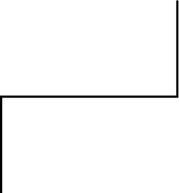 9
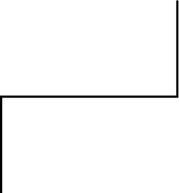 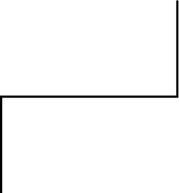 0
5